Grant Management Training 2019
Grant Development, Management and Compliance
1
Please take out your smart devices.
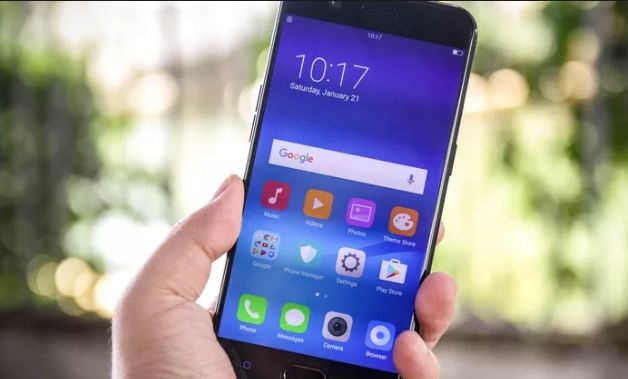 Type in URL
Ready…
Set…
Post
Go to PollEv.com/
samanthaurie989, and wait for the poll to be active.
Or TEXT SAMANTHAURIE989 to 22333 to join.
2
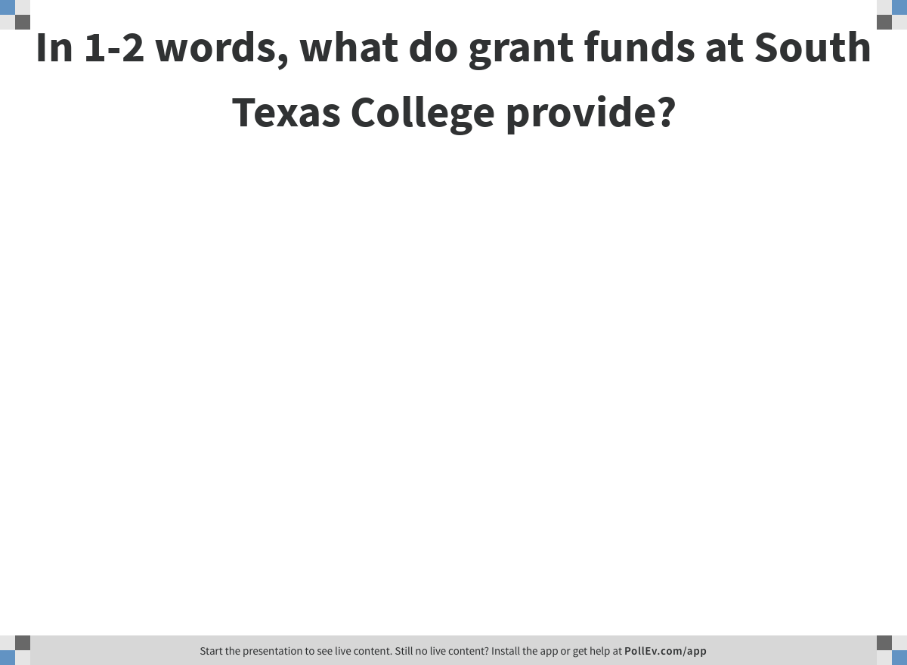 3
[Speaker Notes: Poll Title: In 1-3 words, what do grant funds at South Texas College provide?
https://www.polleverywhere.com/free_text_polls/mSmHWQe9auQo5BR2wUt0N]
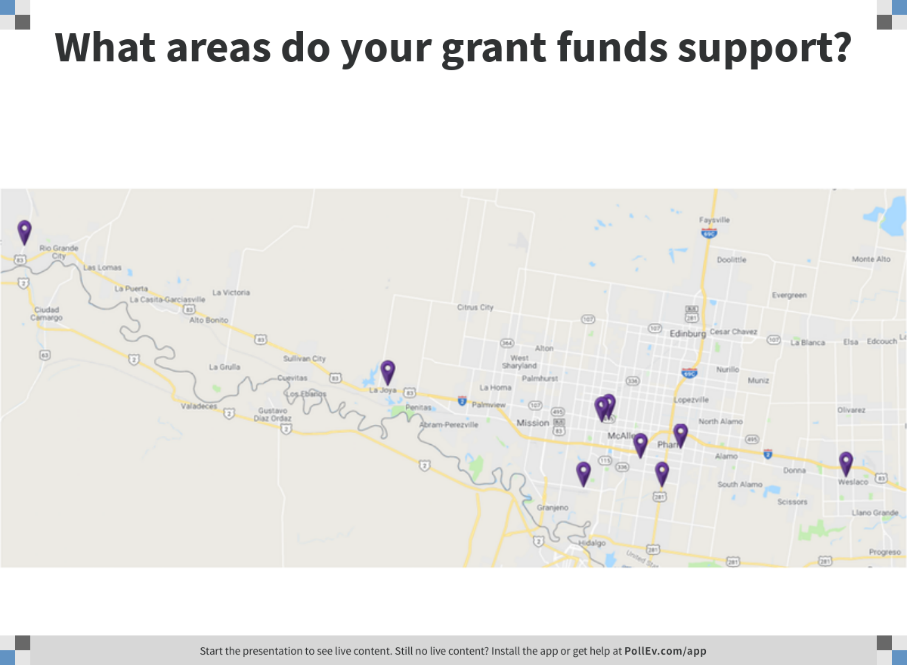 4
[Speaker Notes: Poll Title: What areas do your grant funds support?
https://www.polleverywhere.com/clickable_images/YC9pvIujNyMfbgC8HWk1h]
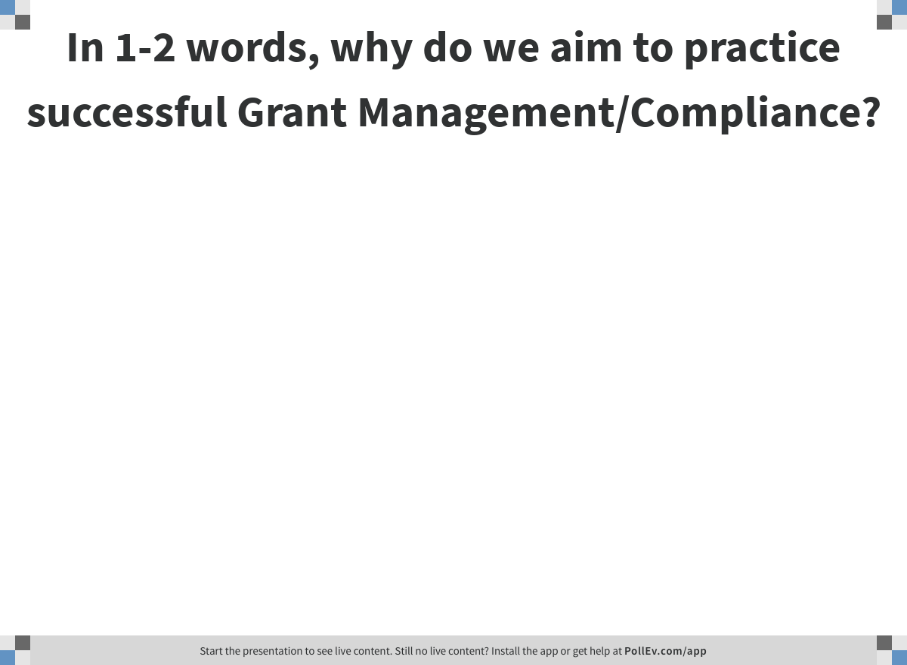 5
[Speaker Notes: Poll Title: Why do we aim to practice successful Grant Management/Compliance?
https://www.polleverywhere.com/free_text_polls/4aDrG7jrduQKKR9gdkqu0]
Why are grants important?
Grants for South Texas College align to the Mission and Strategic Directions of the College. 

They provide educational opportunities, enhance student programs, and can improve or expand facilities.
6
[Speaker Notes: With Statement 1: A grant is a resource that STC uses to fulfill its purpose to address and improve important issues within our community.]
Why is effective Grant Management and Grant Compliance important?
Effective grant management is important because departments need to ensure that they meet the goals and deliverables committed to when proposing and signing the contract. 

Effective grant compliance is important because it safeguards the College by ensuring transparency and  accountability while complying with the requirements of the grant and the institution’s policy/procedures when completing grant activity.
7
[Speaker Notes: With Statement 2: In addition to abiding by not only the grant terms and clauses but STC’s policies and procedures and state and federal laws.]
Compliance Support for Active Grants
63 Current Active Grants - $15,435,801.87
19 Closed Grants in FY 19 – $5,180,888.50

Approximately 30 PIs
Approximately 40 FMs

4 Grants Being Presented to Board in August 2019 
(Approximately $4 Million)
8
Department of Grant Development, Management and Compliance (GDMC)
Our Purpose:
	To expand the capacity of South Texas College and advance its vision, mission and goals through effective grant development, management and compliance.
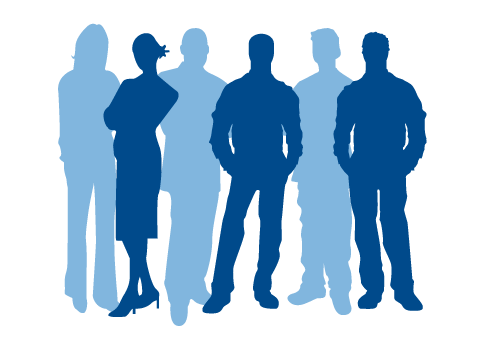 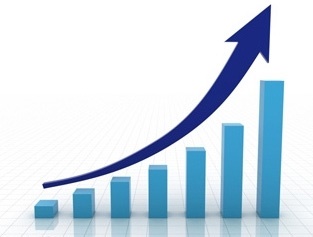 9
GDMC Training Goals
Participants will gain a better understanding for grant consideration
Principal Investigators will gain a better understanding of the post-award process
Financial Managers will gain a better understanding of how to support the Principal Investigators and grant activity with specific emphasis on fiscal management 
Support staff will gain a better understanding on processes related to grant activity
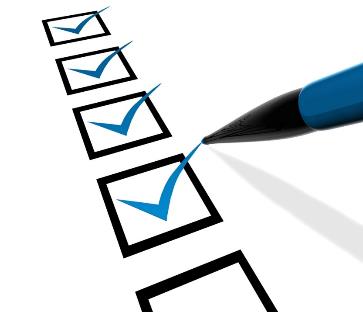 10
11
Grant Compliance Support
Assists with ensuring that implementation, management and monitoring are accomplished during the post-award process.
12
[Speaker Notes: The items in the following slides will show department involvement in steps.
Please refer to your booklet]
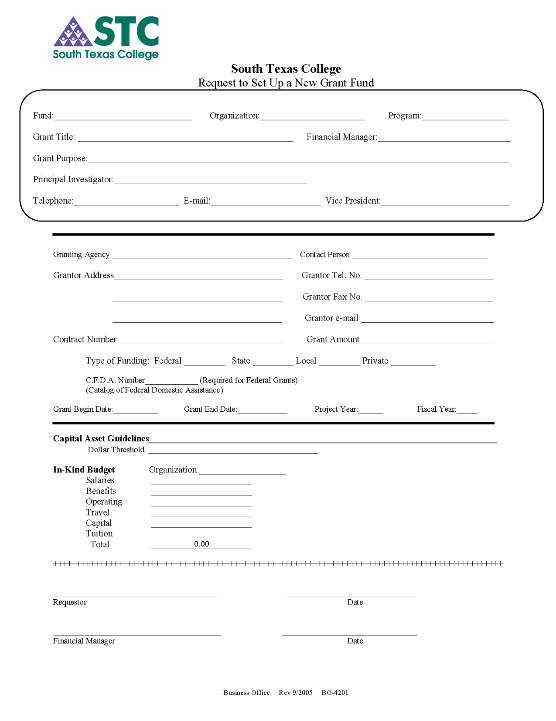 Prepare and Set‐Up Fund and Account Forms
Department will work with GDMC to fill out the forms:
Request to Set-up a New Grant Fund BO-4201
Set-up a Fund in BANNER
Request for Grant Budget, BO-4200
Set-up a budget in BANNER
Specified Account pools
Financial Manager will gain BANNER Access
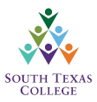 13
Cost Sharing Types
Matching funds are set to be paid in a designated amount to the project available from other sources. 
In-Kind support is when the support comes from available resources by the applicant. 
Leverage: support from available resources by an entity outside of the applicant.
When there is an intent to purchase something specific or fund specific personnel, etc. and share in the expense with the grantor. 






The terms cost sharing, in-kind, and matching are often used interchangeably, but sometimes slightly differ in meaning.
AWARD
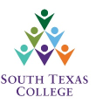 14
[Speaker Notes: Cost sharing or matching means that a portion of project or program costs is not covered by the grant. 
Cost share includes cash contributions from the organization that received the grant for the project, in-kind contributions from third- parties, and matching funds from third parties. 
In-kind contributions' means the value of non-cash contributions provided by non-Federal.
in-kind contributions may be in the form of real property, equipment, supplies and other expendable property, and the value of goods and services directly benefiting and specifically identifiable to the project or program. 
These are part of the direct expenses of the project and usually are reflected on the cost-share (not the federal or grant) side of the budget. 
Matching funds are cash contributions to the project, to the cost- share side of the project. If they are eligible, the College can match the grantor based on a specified percentage or dollar equivalency relative to the agency provided budget.]
Compile Approved Banner Access Forms
Department will fill out form(s) and send to GDMC
Banner Finance Access Request Form, BO-7200
Principal Investigator will gain access to view
Support Staff for requisitioning access
Equipment
Supplies
Travel
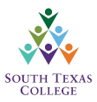 15
Grant Initiation Meeting
Ensures everyone has a clear understanding of the grant requirements and to process the forms for fund set-up.
Fiscal/Program 
Award Amount 
Budget Breakdown 
Deliverables
Project Goals and Objectives   
Internal Owners: PI, FM, and support staff with BANNER Access
Reporting 
Programmatic 
Fiscal 
Risk Assessment
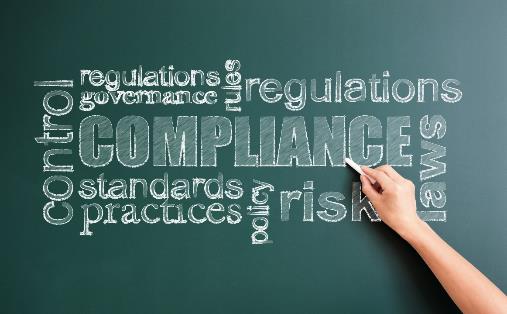 16
Compliance Review Process
Supports the PI and FM in managing their grants effectively to meet grantor requirements and follow established institutional policies and procedures.
Step 5. Status Review
Step 6. Comprehensive Review
Step 7. Close-out Review
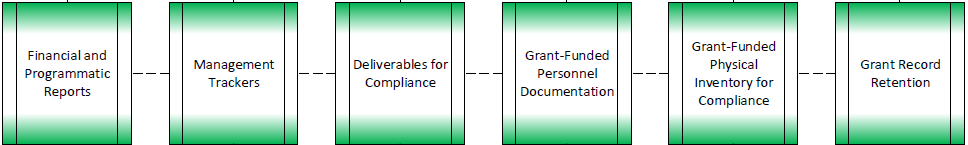 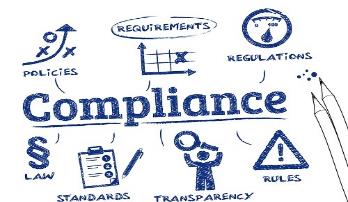 17
Other GC Functions
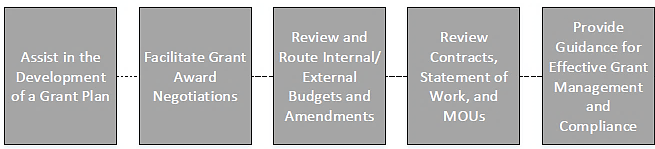 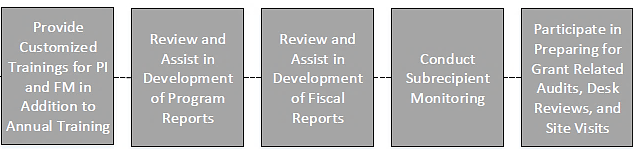 18
Grant Management Handbookhttps://admin.southtexascollege.edu/grants/handbook.html
19
First Steps When a Grant is Awarded
Notice of Grant Award

What does a Notice of Grant Award 
    include?

Negotiations

Board of Trustees Meeting 

https://admin.southtexascollege.edu/grants/handbook.html
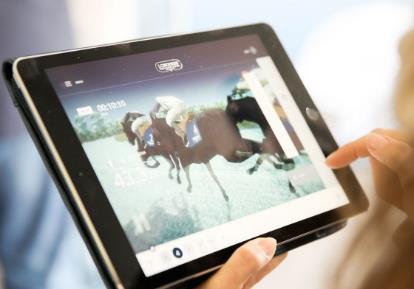 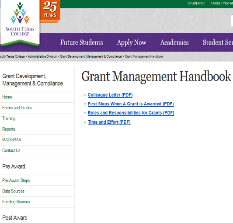 20
Roles & Responsibilities
Project Director (PD)/Principal Investigator (PI)
Financial Manager (FM) 
Vice President (VP)
Grant Compliance (GC)
Business Office (BO)
Purchasing and Distribution 
    Services 
Human Resources (HR)
Collective Effort
https://admin.southtexascollege.edu/grants/handbook.html
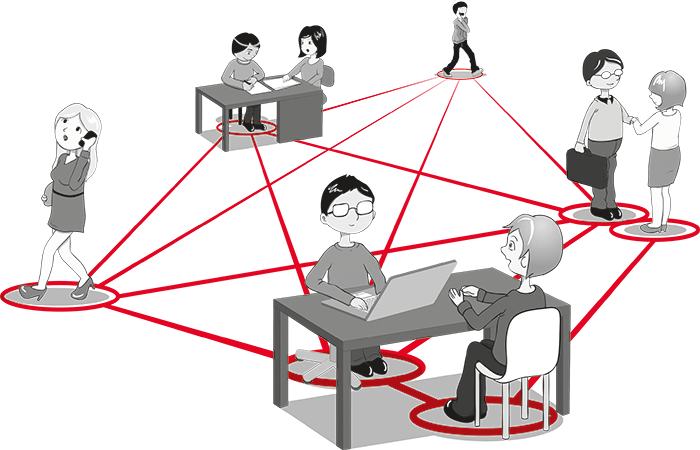 21
Grant Roles and Relationships
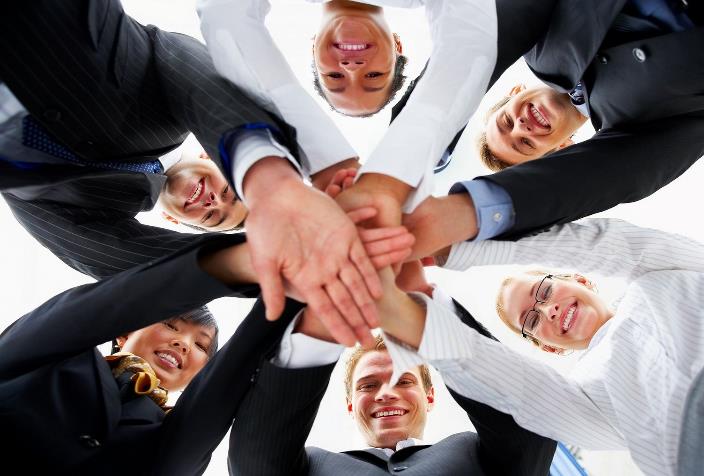 22
Principal Investigator/Project Director Role
Manages and coordinates programmatic/fiscal grant activities for South Texas College in accordance with the scope of the grant.
Programmatic Responsibilities
Follow Grant Terms & Conditions
Execute Grant Deliverables
Prepare Programmatic Reports
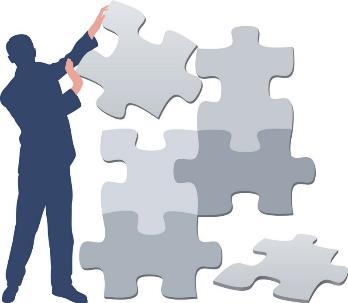 Fiscal Responsibilities
Assist with Budget/Amendment Approvals 
Request Banner Access
Assist with Expenditure Report and Fund Balance Reviews
Expend 100% of the grant funds within original grant period
Collect, Review and Approve Faculty and Staff Effort Reports
23
[Speaker Notes: Essentially the PI/PD is the one who supports in ensuring all puzzles pieces go where they should.]
Principal Investigator/Project Director Role
Manages and coordinates programmatic/fiscal grant activities for South Texas College in accordance with the scope of the grant.
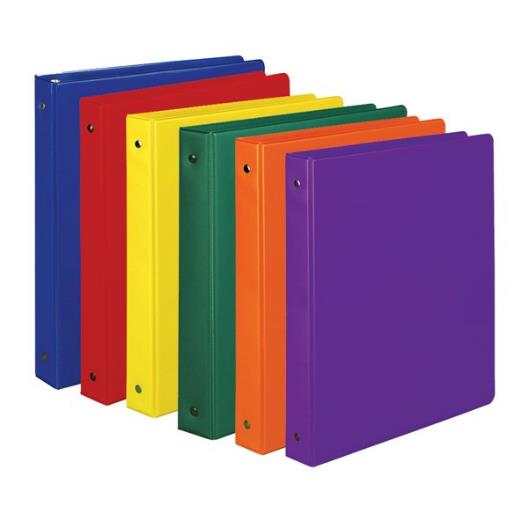 College Procedure Responsibilities
Initiate Requisition Process 
Hire Personnel
Ensure Inventory Tracking 
Initiate Travel Process
Travel 

Guida
nce
Requisitions
Inventory
H
R
 Procedures
I



Grants
Grant
 Guidance
Purchasing
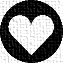 24
Financial Manager Role
Works closely with the Principal Investigator to ensure fiscal responsibility throughout the term of grant.
Approve Expenditures and Budgets
Ensure Grant Expenses are Reconciled
Ensure expenditures are within approved budget
Approve Fiscal Reports for grants
Follow-up on Inventory Tracking
Work with Business Office on REQs, POs, INVs, as necessary
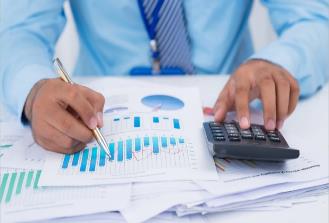 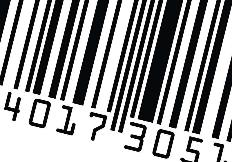 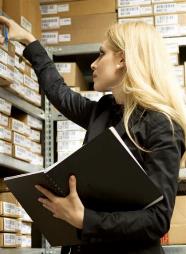 25
Time & Effort
Importance of Time and Effort Reporting 
Necessary, Reasonable and Allocable Costs
Time and Effort Selection Process
https://admin.southtexascollege.edu/grants/handbook.html
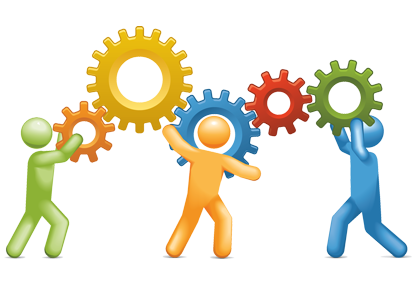 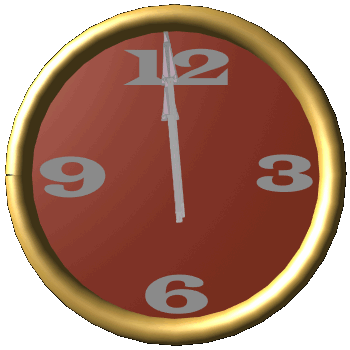 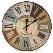 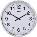 26
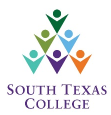 27
Effort Reporting
Tracks completion of grant activities for personnel funded by a grantor.
Effort Reporting forms were reviewed by Brustein and Manasevit, PLLC, a firm with expertise with federal grant requirements.

It is a process mandated by the federal government to verify that labor charges to or cost shared on grant projects are accurate, timely, and reflect the actual level of work performed.

Grant Activity Responsibilities and Commitment
Personnel Certification
Personnel Activity Report (PAR)
Semi-Annual Certification
28
Effort Reporting ResourcesOn the STC website, in the Department of Grant Development, Management and Compliance webpage, click Forms and Guides on the left menu:
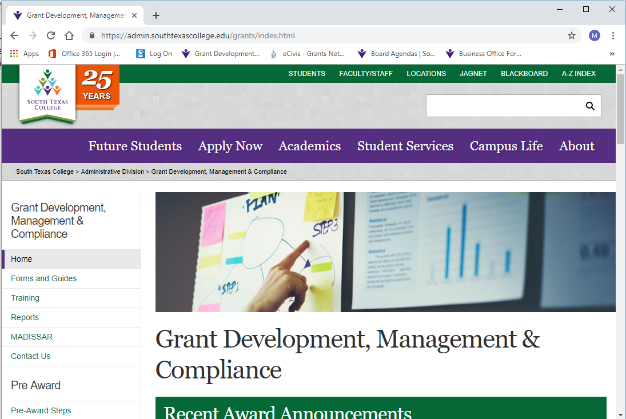 29
Effort Reporting Resources Cont’d
30
Time and Effort Selection Process
31
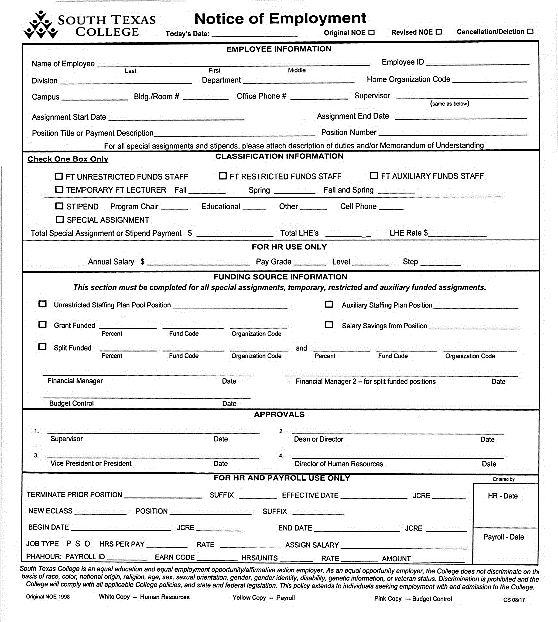 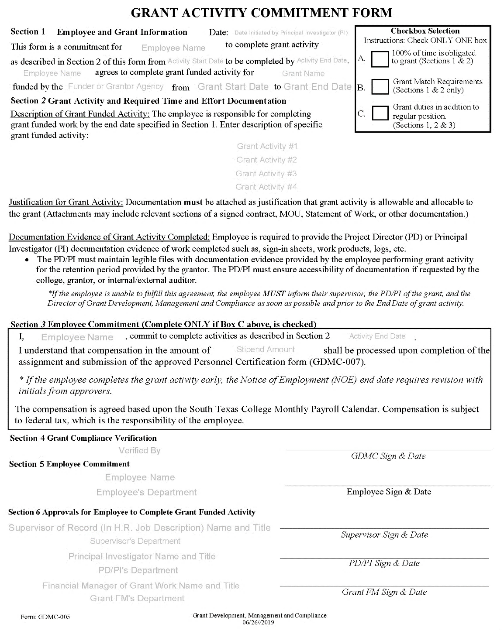 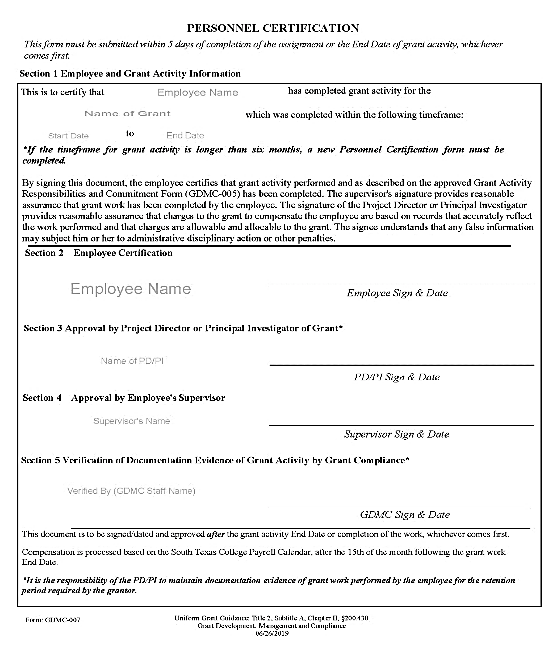 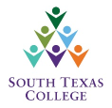 32
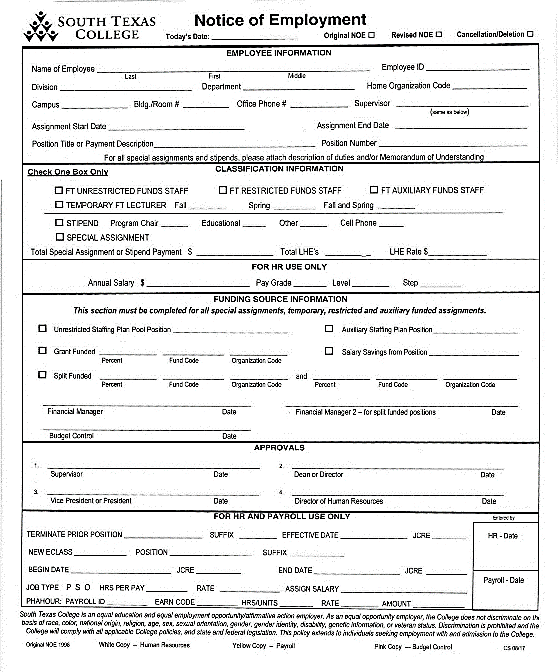 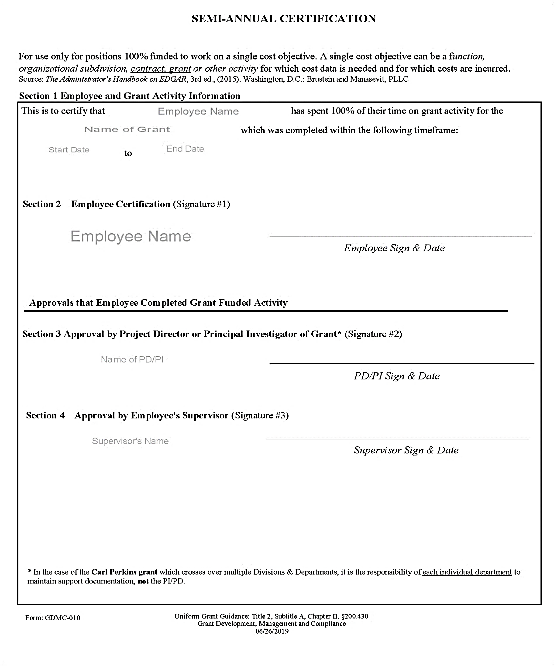 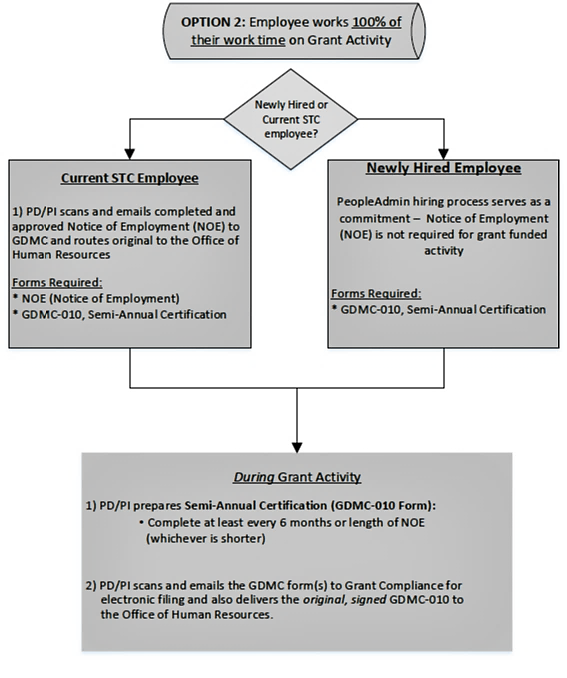 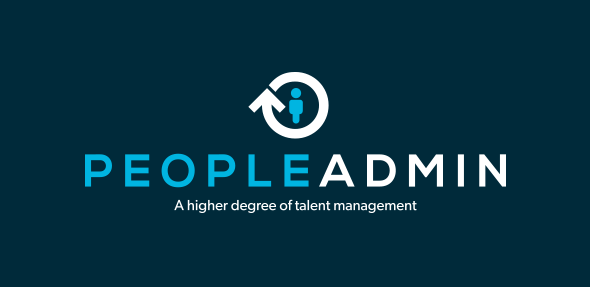 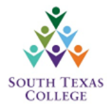 33
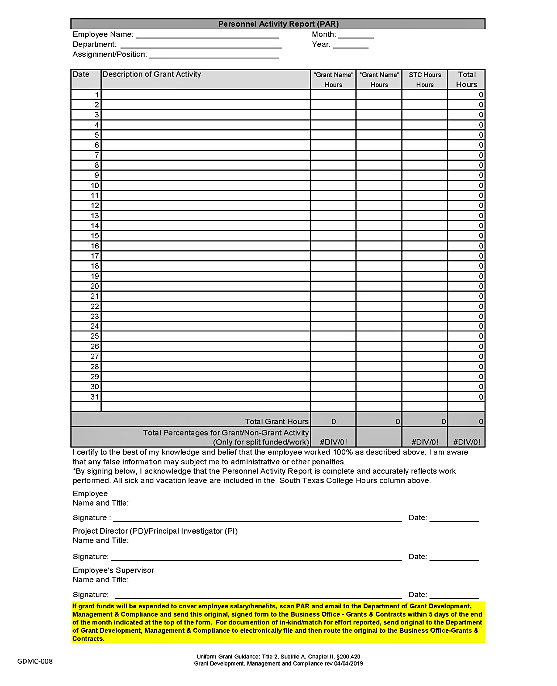 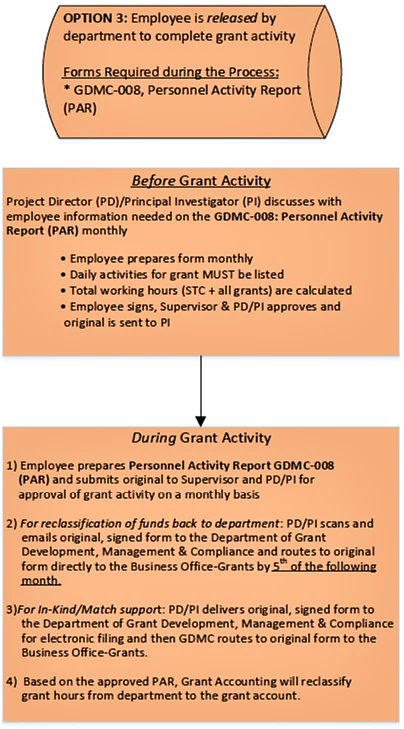 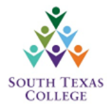 34
Break Time
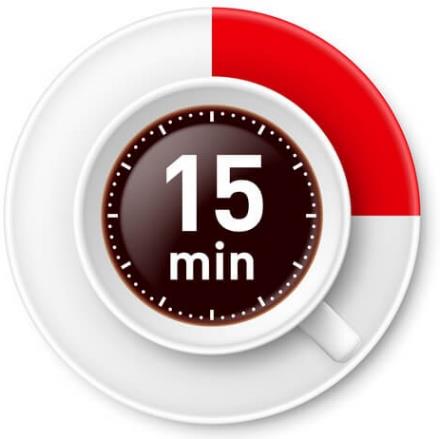 15 minutes
35
Activity Instructions
Review the scenario on your tables 
Each table is to find as many errors or items that are missing in policy or procedure in this section
Write down your team’s responses
Discussion will follow
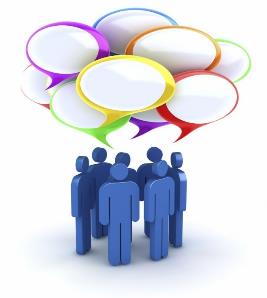 36
Scenario Activity
On August 20th, 2019, South Texas College was awarded a $375,000 grant award from the Texas Workforce Commission, funded through the Federal Department of Education.  The award will begin upon a fully executed contract and is scheduled to end on 12/31/2020.  The final signature is done on 09/18/2019. 
The Contract calls for Certifications for 160 students in specific CTE career pathways.  Pathways include Cybersecurity, Information Technologies and Architectural Design. The grant will provide funding for curriculum development, tuition, fees, books and supplies, a specialty computer and software for each pathway (each one valued at $11,000) as well as money for 1 full time Project Director, recruiting and marketing.  
A monthly expenditure report, 4 quarterly reports starting the 1st reporting period of 9/1/2019 and a final close out report and fiscal report due 60 days after the grant date.  The grant retention period is 5 years after the grant end.
37
Activity List-Initiation & Q1
Review Budget to ensure what is being committed in financially feasible
PI/PD completes and routes set-up forms for President’s signature
Work with Purchasing to get 1 quote for equipment
Set meeting with PR/Marketing to start recruitment promotion
Route an NOE and a Grant Activity Commitment form for curriculum development with activity starting August 31st, 2019
Route and NOE and a Grant Activity Commitment form  for the 100% grant dedicated PI/PD.
GDMC to prepare set-up forms for new grant (Budget Request, New Grant set-up, Banner Access Request) and route for signatures
PI & FM prepare and facilitate Grant Initiation Meeting
38
Activity List-Q2, Q3 and Q4
Receive equipment and contact GDMC so they can track the equipment
FM to keep a reconciliation (done at least monthly) to track Expenditure, Commitments (encumbrances) and available Balances
PI and FM reviews expenditure reports sent by Grant Accounting
This approval is used by Grant Accounting to do fiscal reporting monthly
Prepare each quarterly reports and send to GDMC 1 day before report is due to grantor
 Respond to Status review email and link sent by GDMC which will take at least ½ day to complete
39
Activity List-Close-out/grant retention period
90 days before grant end, PI to receive email and link from GDMC to prepare for closeout
Ensure no expenditures made on or after 02/28/2021
Prepare final programmatic report, sending to GDMC on Feb 27, 2021
Compare Reconciliation to Banner and Final Expenditure report from Grant Accounting
Final programmatic report (final summary of project) should include:
Synopsis of program successes and challenges
Pictures and/or Testimonies from students/faculty
List of Student names, addresses and S.S. numbers to verify who participated
3 years after the grant ends, start destruction of documents
40
Inquiry Time
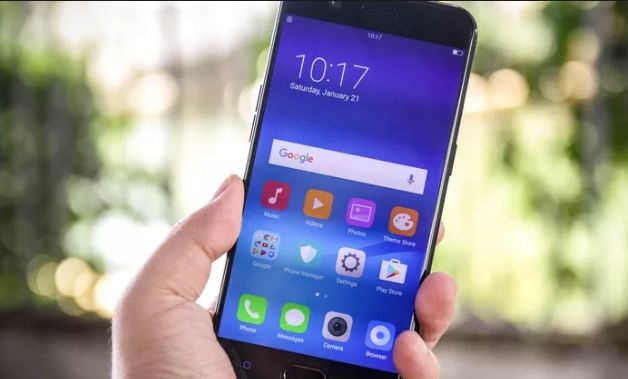 Type in URL
Ready…
Set…
Post
Go to PollEv.com/
samanthaurie989, and wait for the poll to be active.
Or TEXT SAMANTHAURIE989 to 22333 to join.
41
Tips on Effective Grant Management at South Texas College
Document, document, document
Monitor your progress (expenditures, training or deliverable goals)
Be diligent in monitoring subawardees
Know your proposal and adjust when necessary (input from GDMC and Grant Accounting)
Create a work plan for all grant activities
Be realistic and timely in reporting
Communication to the contract manager
Come to Grant Development, Management and Compliance, before we come to you
42
Grant Management
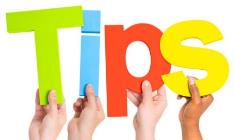 Personnel/Human Resource Processes
Purchasing, Requisition and Inventory 
Travel Procedures and Tips 
Financial Management
Banner, Reconciliations, Fiscal Reporting 
Progress Reports 
Recruitment  
Evaluation 
Grant Record Retention
43
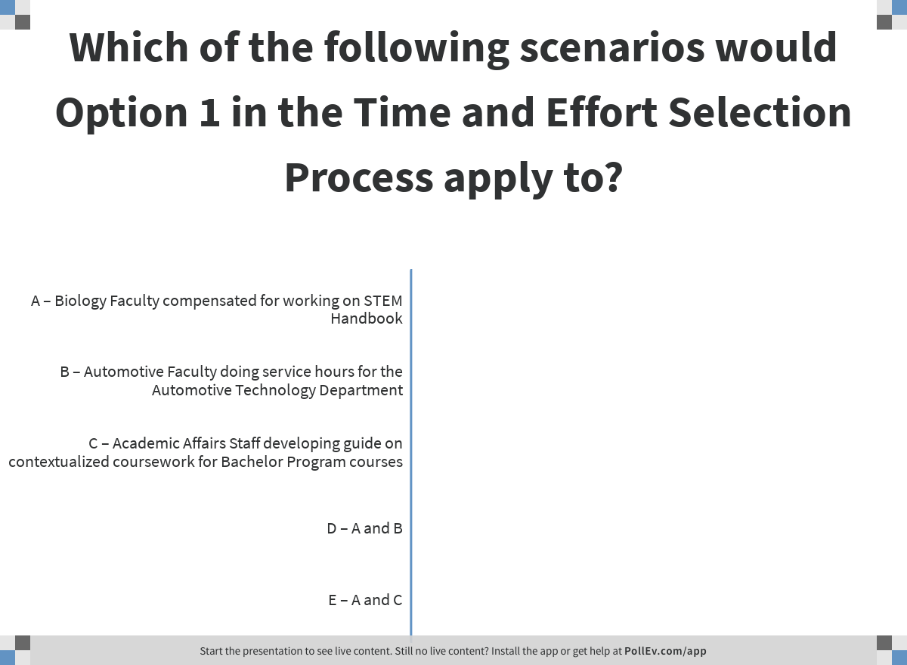 44
[Speaker Notes: Poll Title: Which of the following scenarios would Option 1 in the Time and Effort Selection Process apply to?
https://www.polleverywhere.com/multiple_choice_polls/6jiif5M406Tvl61atUR5W]
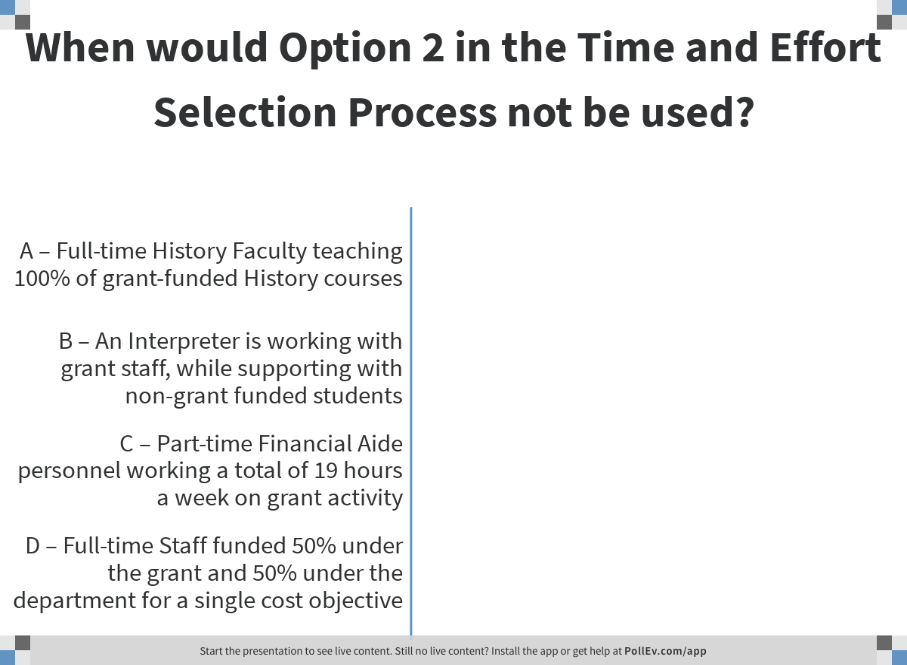 45
[Speaker Notes: Poll Title: When would Option 2 in the Time and Effort Selection Process not be used?
https://www.polleverywhere.com/multiple_choice_polls/LD7JBCJ8GdWEfFlRIL3lO]
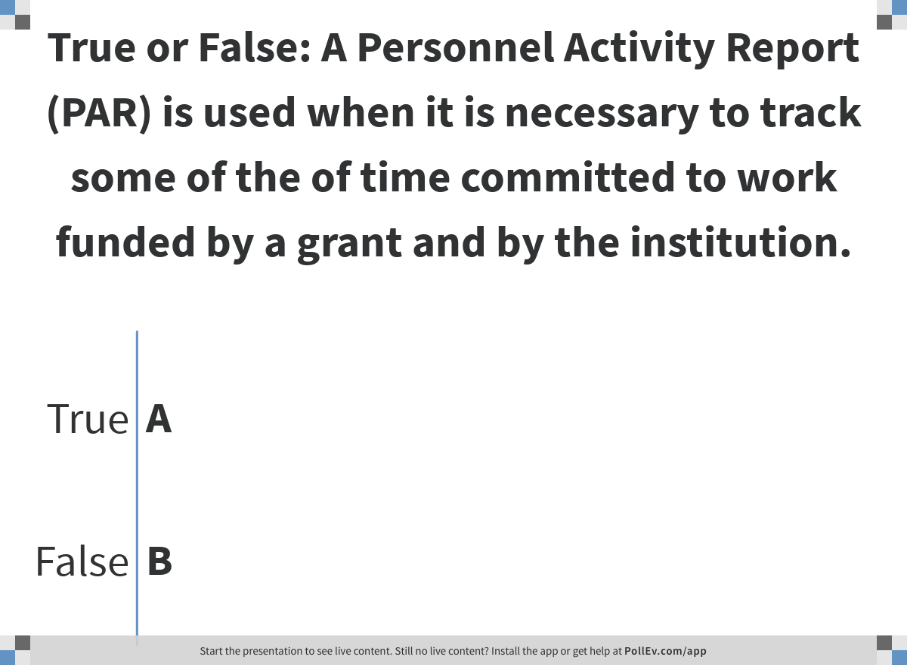 46
[Speaker Notes: Poll Title: True or False: A Personnel Activity Report (PAR) is used when it is necessary to track some of the of time committed to work funded by a grant and by the institution.
https://www.polleverywhere.com/multiple_choice_polls/AY1MhJIGg2V94H2q2L5S7]
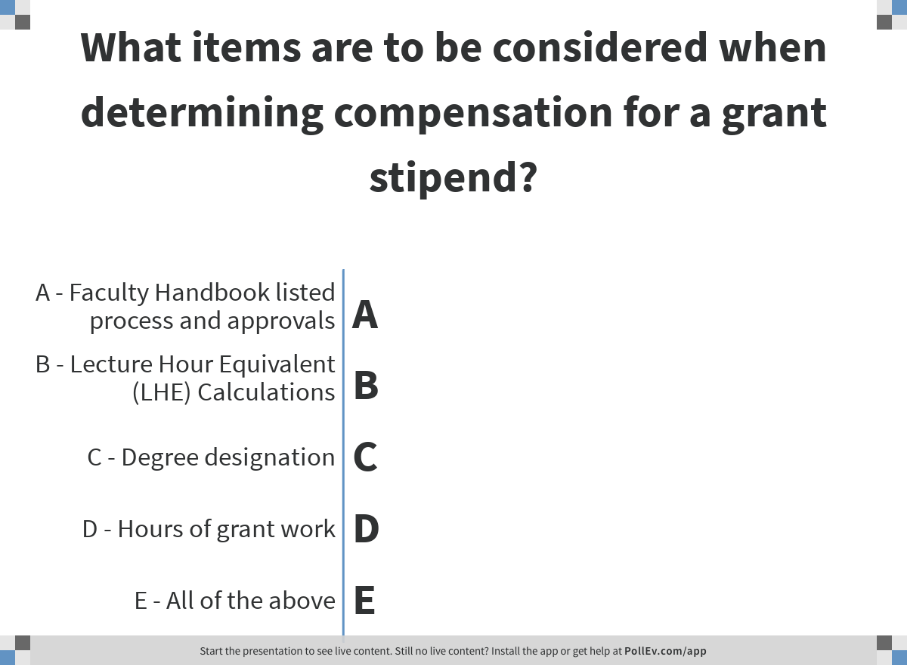 47
[Speaker Notes: Poll Title: What items are to be considered when determining compensation for a grant stipend?
https://www.polleverywhere.com/multiple_choice_polls/fP1dsOJCrSDUqfpktBOPD]
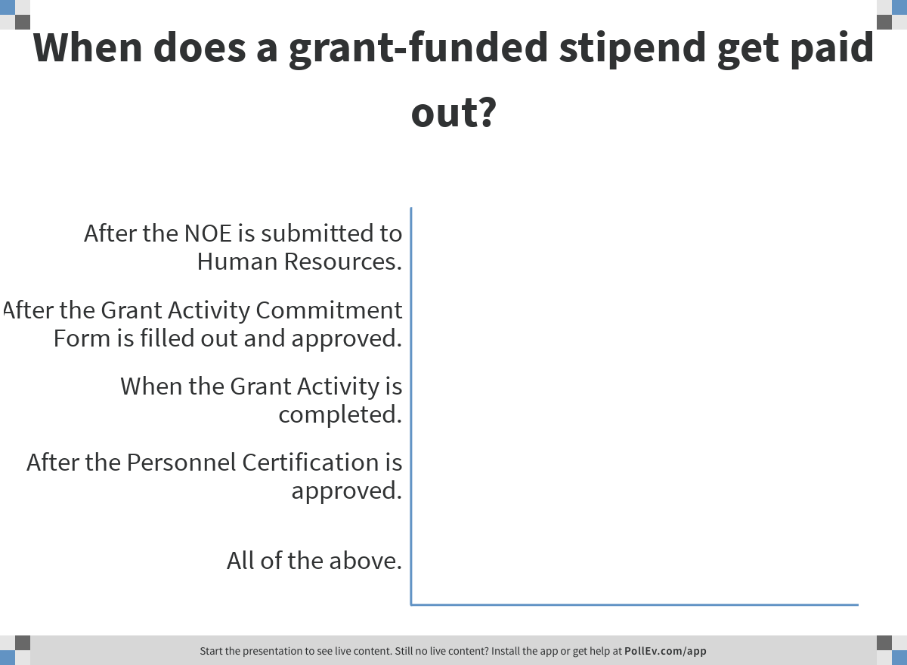 48
[Speaker Notes: Poll Title: When does a grant-funded stipend get paid out?
https://www.polleverywhere.com/multiple_choice_polls/TrRaP5aUUAZ6DtC]
Personnel/Human Resources
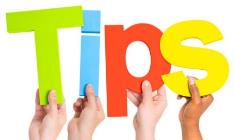 Payroll Cycle/Deadlines
Lecture Hour Equivalent (LHE) calculation within the Faculty  
   Handbook 
Job descriptions
Grant approval process varies from the standard STC process
Recommendation Committee Guidelines


Keep in mind Personnel Effort Reporting for grant funded personnel also apply to personnel that are not funded under the grant, but are doing grant effort and are part of in-kind, match, etc.
49
[Speaker Notes: Two Poll Everywhere questions.
1. what is involved in the LHE
Degree designations,
Hrs Grant Effort
Conversion to LHE

2. Which of the Following statements is accurate?]
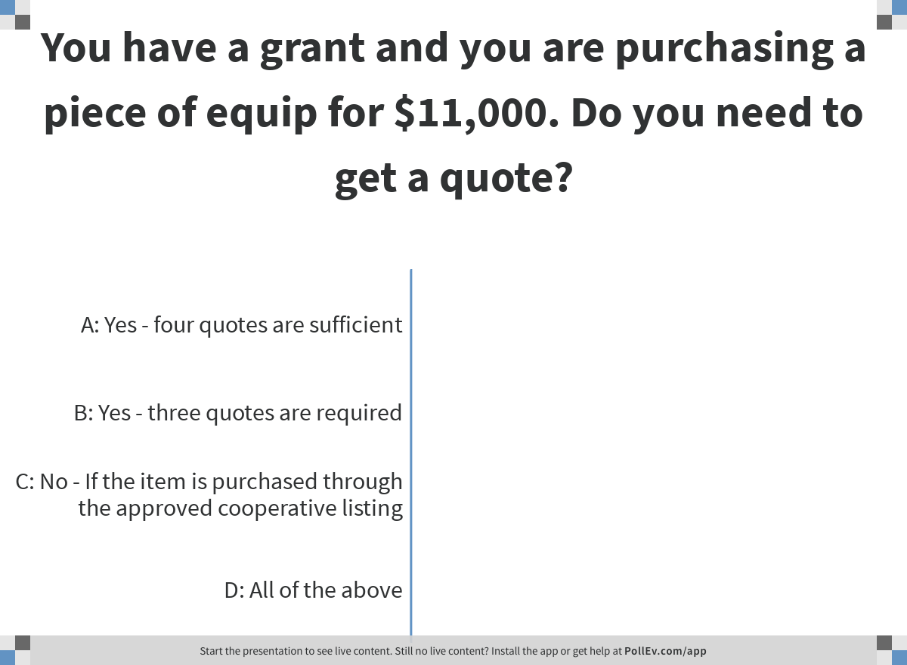 50
[Speaker Notes: Poll Title: You have a grant and you are purchasing a piece of equip for $11,000. Do you need to get a quote?
https://www.polleverywhere.com/multiple_choice_polls/4UbDORbgGFFboBrpevWIt]
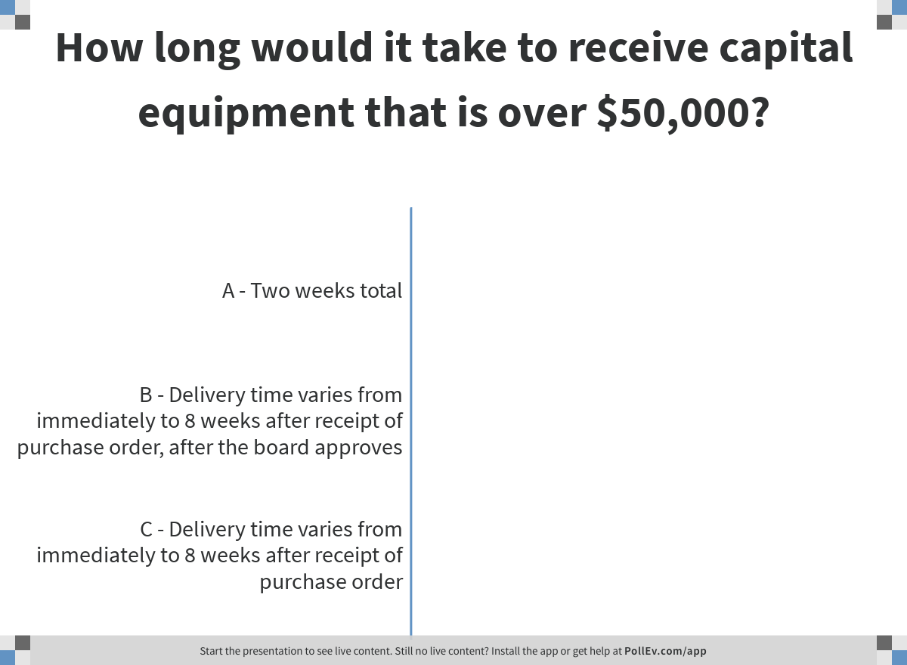 51
[Speaker Notes: Poll Title: How long would it take to receive capital equipment that is over $50,000?
https://www.polleverywhere.com/multiple_choice_polls/csU8oKWDWkEDlK6ulY5yM]
Purchasing
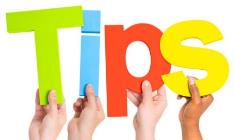 Purchasing Levels
<  $3K written quote
$3K - $49,999 – Three (3) written quotes required
$50K> Competitive Bidding Process and Board Approval Required (Grantor Approval)
Consultant/Speaker Services  - Needs Approval
Sole Source Vendor
Grant Timeline/Grantor Forms
52
[Speaker Notes: Poll Everywhere
Have a grant that you’re purchasing a piece of equip for $11K.  Do you need to get a quote?
How long would it take to get capital equipment? (Mult. Choice)]
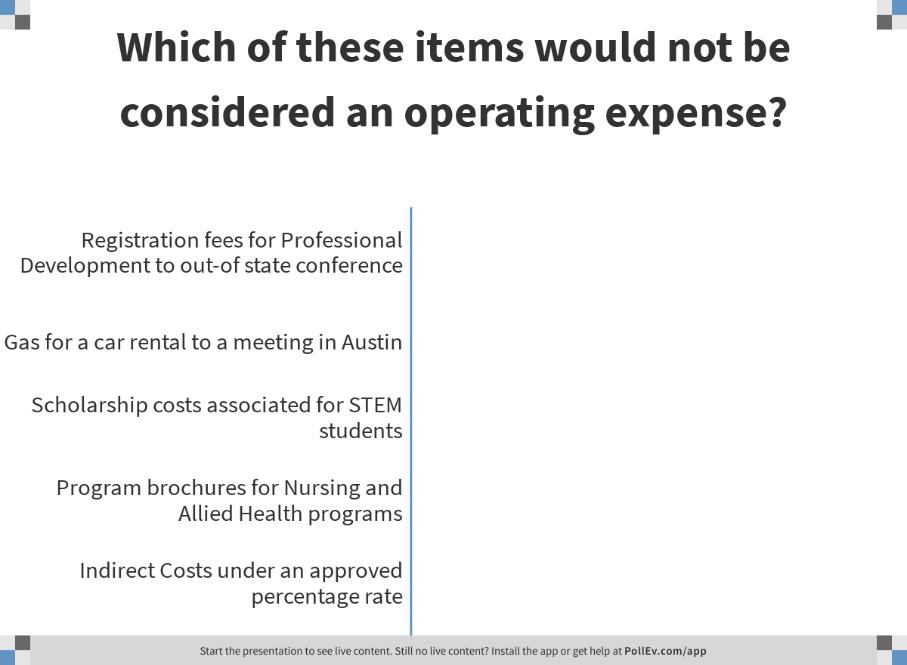 53
[Speaker Notes: Poll Title: Which of these items would not be considered an operating expense?
https://www.polleverywhere.com/multiple_choice_polls/POJ6mHi2tUewUznau96Rg]
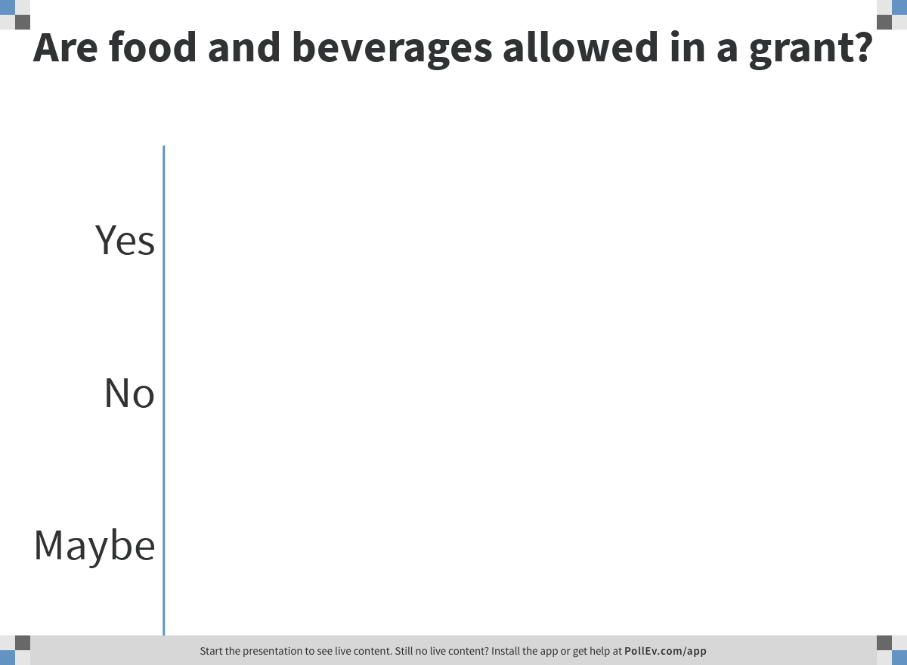 54
[Speaker Notes: Poll Title: Are food and beverages allowed in a grant?
https://www.polleverywhere.com/multiple_choice_polls/I96XhzCak8Unp6K96dduP]
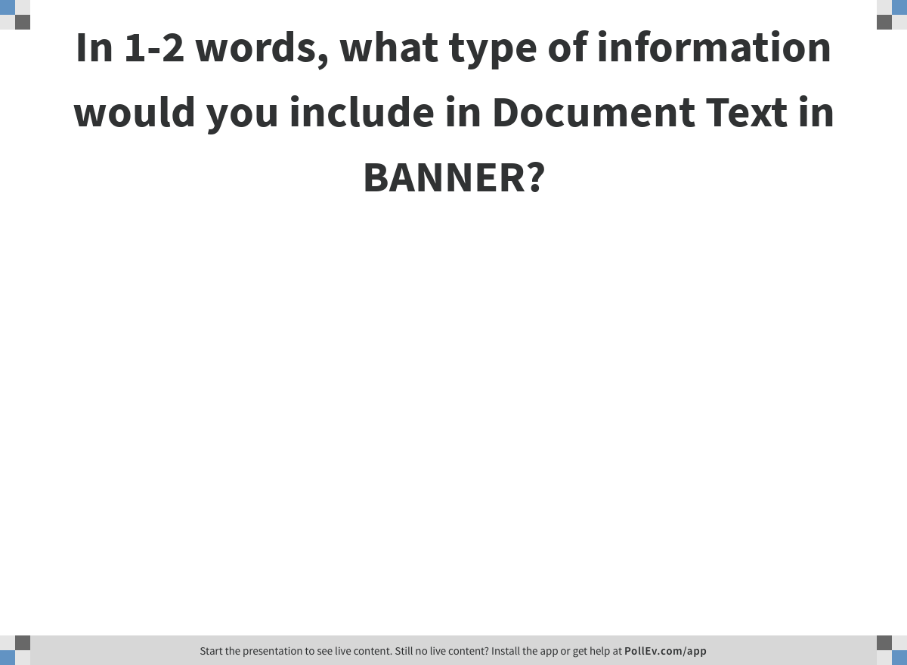 55
[Speaker Notes: Poll Title: What type of information would you include in Document Text in BANNER?
https://www.polleverywhere.com/free_text_polls/Wfy2lmDD9eM5Swnnp8sYH]
Requisition
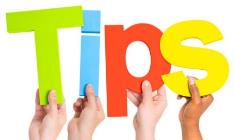 Fill out document text as accurately as possible
Date and Location, if applicable
Name of Event, if applicable
Name of the Grant
Remember the Fund and ORG Numbers

If a requisition is made and is meant to contribute to grant effort/activity, then include notation within the document text and notify Grant Accounting of the list of requisition, PO, invoice numbers, etc.
56
[Speaker Notes: Poll Everywhere 
1. What type of information would you include in the document text?

Audience Tips]
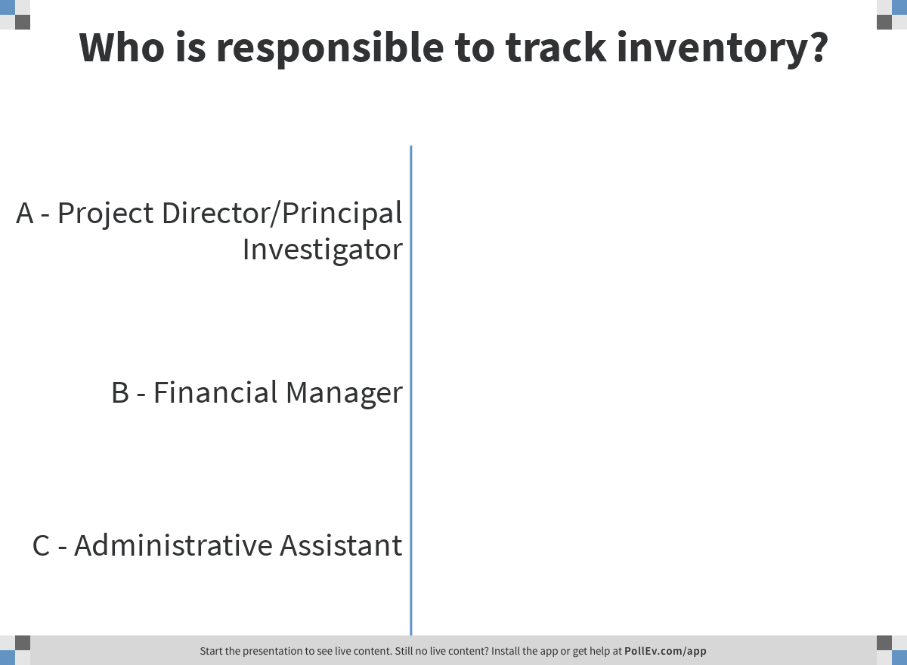 57
[Speaker Notes: Poll Title: Who is responsible to track inventory?
https://www.polleverywhere.com/multiple_choice_polls/gR8iAx3EZyguI1rw8v8eG]
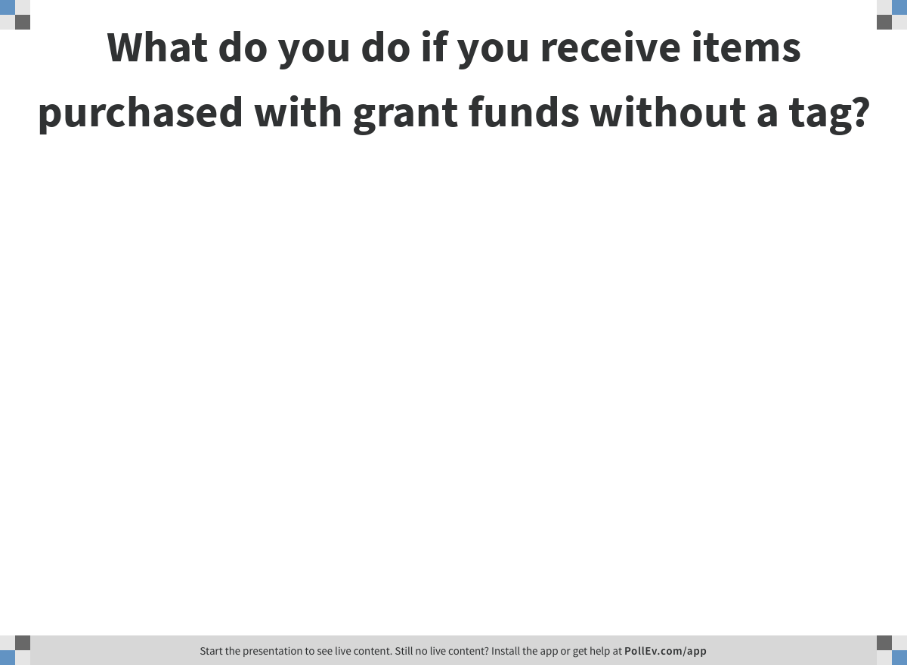 58
[Speaker Notes: Poll Title: What do you do if you receive items purchased with grant funds without a tag?
https://www.polleverywhere.com/free_text_polls/mLXUkSeyPxjGStiBmhKz0]
Inventory
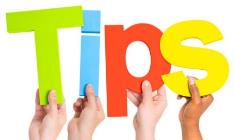 Ensuring the tracking of Inventory Items is the shared responsibility of the PI and the FM.
Items are verified when orders are received and tagged with proper tag. Tagged item information is recorded on a log for later approval. 
Items are tagged based on cost over/under $1,000.00, regular account, grant account and it is recorded in its proper log for future approval in fixed assets module.
Inventory ($1,000 and above ) items = Silver Tag,
Any grant item = Green Tag,
Any grant-inventory ($1,000 and above) items = Silver & Green Tags
59
[Speaker Notes: Poll Everywhere
Who is responsible for tracking inventory? (FM/Custodian must safeguard all assets)

What do you do if you receive items purchased with grant funds without a tag? (Call Receiving)]
Sample Inventory List
Below is the link for STC’s Fixed Asset Procedures:
http://finance.southtexascollege.edu/purchasing/receiving/procedures.html
60
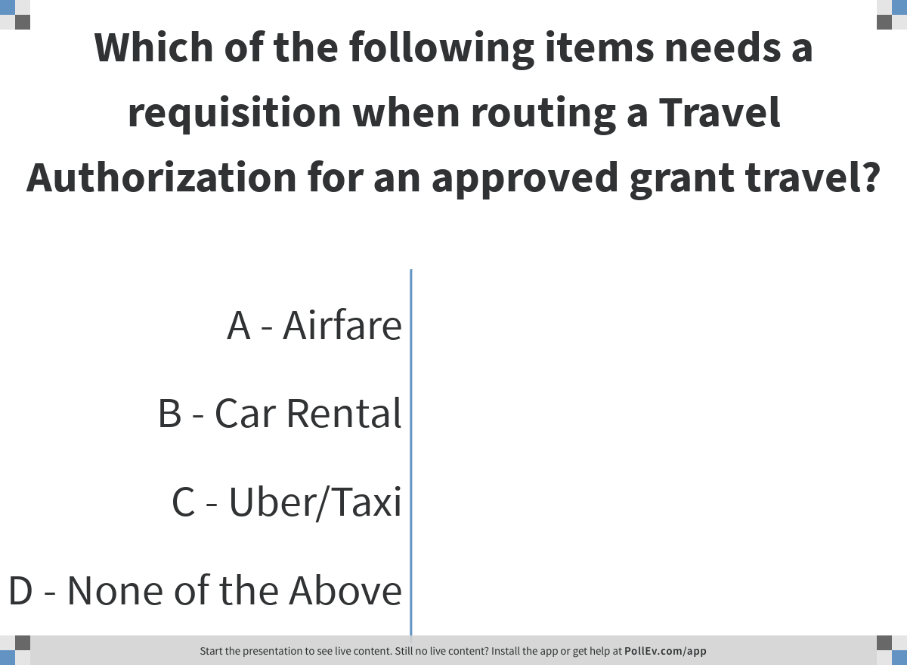 61
[Speaker Notes: Poll Title: Which of the following items needs a requisition when routing a Travel Authorization for an approved grant travel?
https://www.polleverywhere.com/multiple_choice_polls/OjWek7GxmcmJeI54iKlHj]
Travel
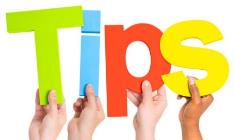 Electronic versus Paper
Refer to General Service Administration
Do not include tips 
Include all supporting documentation
Check Grant Award for allowability of costs
Don’t forget the 15 day rule
62
[Speaker Notes: Poll Everywhere
Which of the following items needs a requisition when routing a travel authorization for an approved grant travel?
Airfare
Car rental
Uber/Taxi
None of the Above]
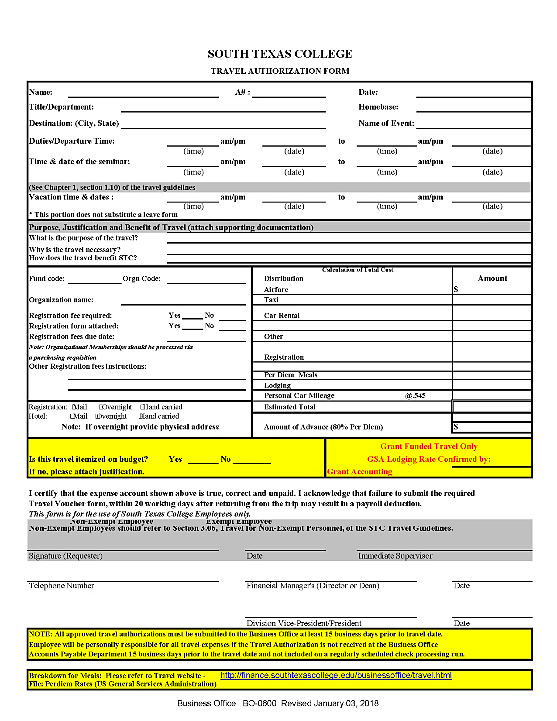 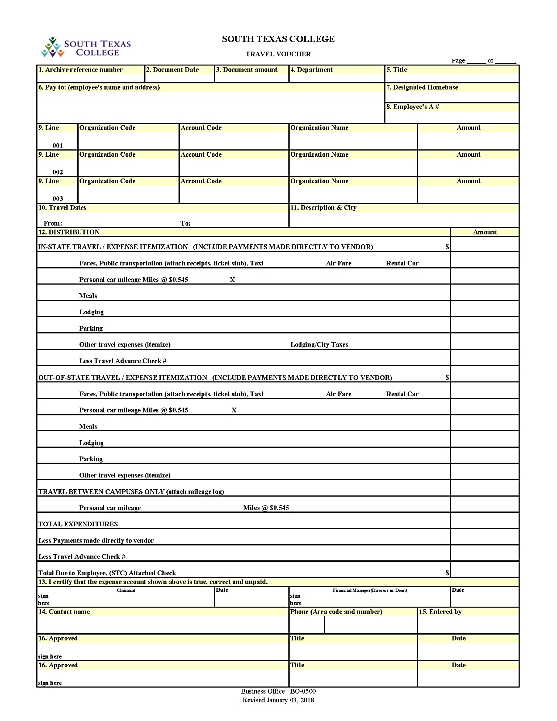 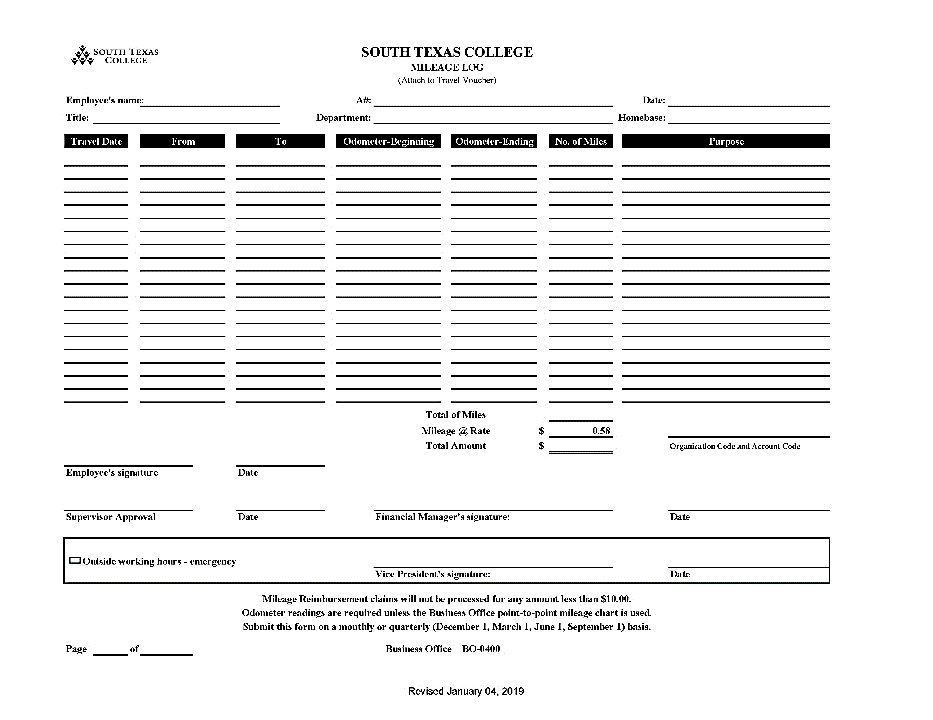 Travel FormsFor more information, please visit: https://finance.southtexascollege.edu/businessoffice/travel.html
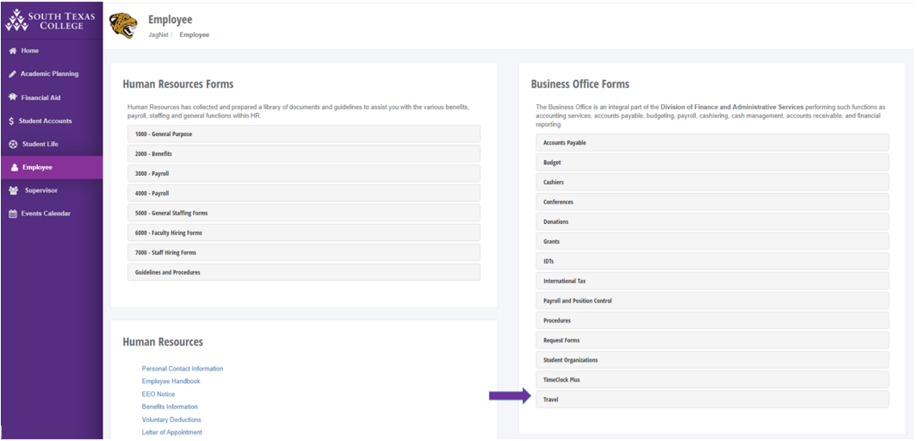 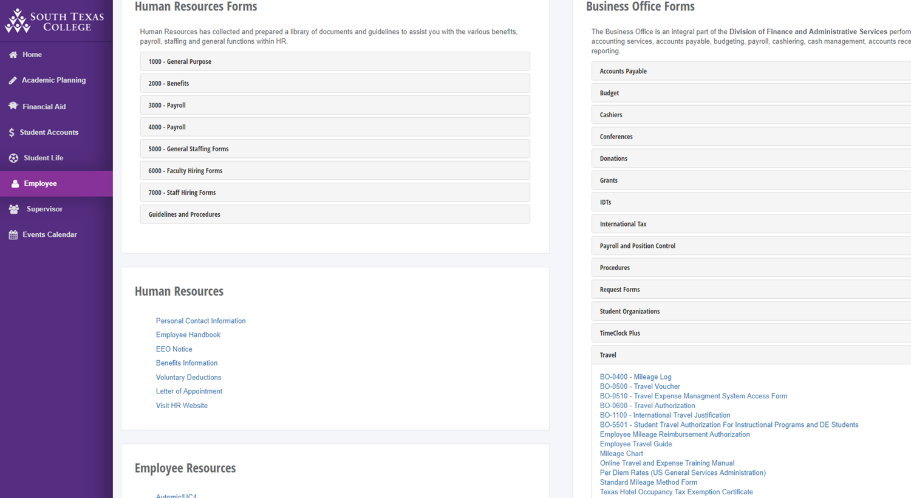 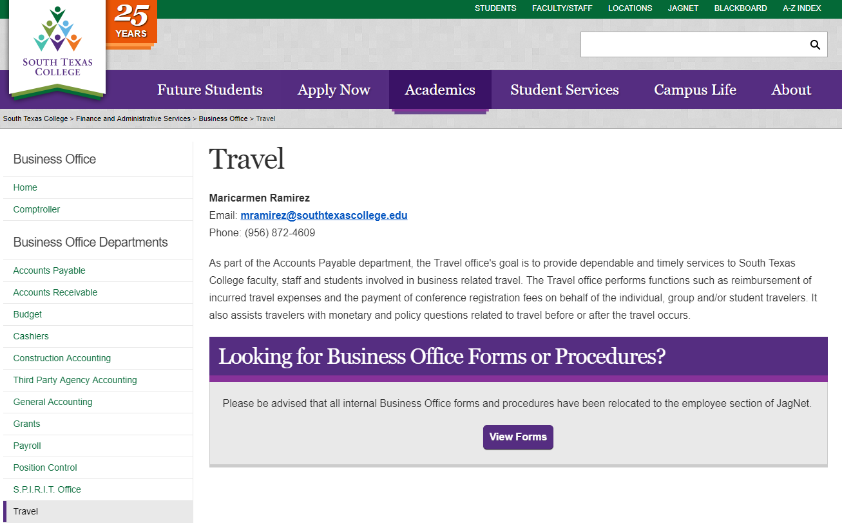 63
Banner
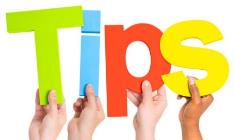 Helpful BANNER Screens:
FRIGITD – Grant Inception to Date
FRIGTRD – Transaction Detail
FOIDOCH – Document History
FGIOENC – Encumbrance List
FGIENCD – Detail Encumbrance Activity
FOIAPHT – Approval History (who’s approved)
FOAAINP – Document Approval (who’s pending)
64
[Speaker Notes: Poll Everywhere ?]
Transaction Cycle
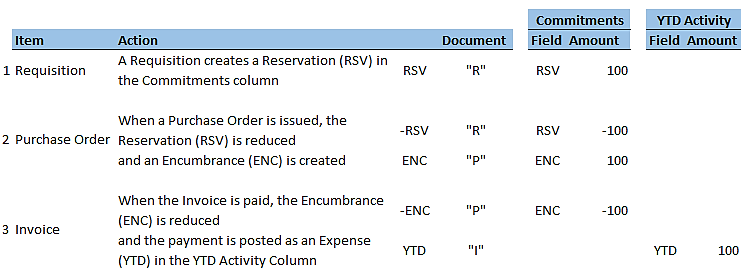 65
FOIDOCH - Associated Documents
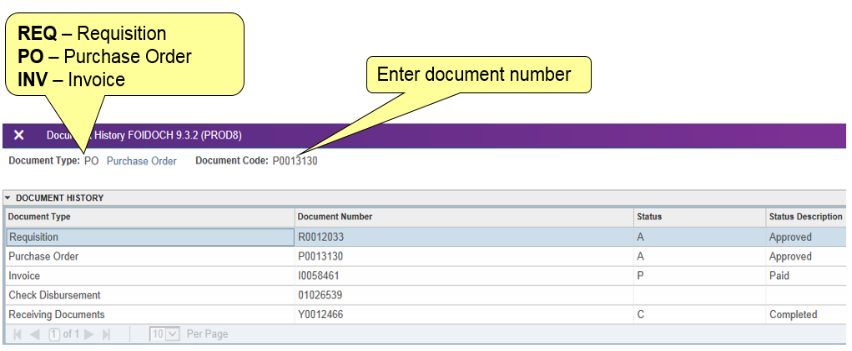 66
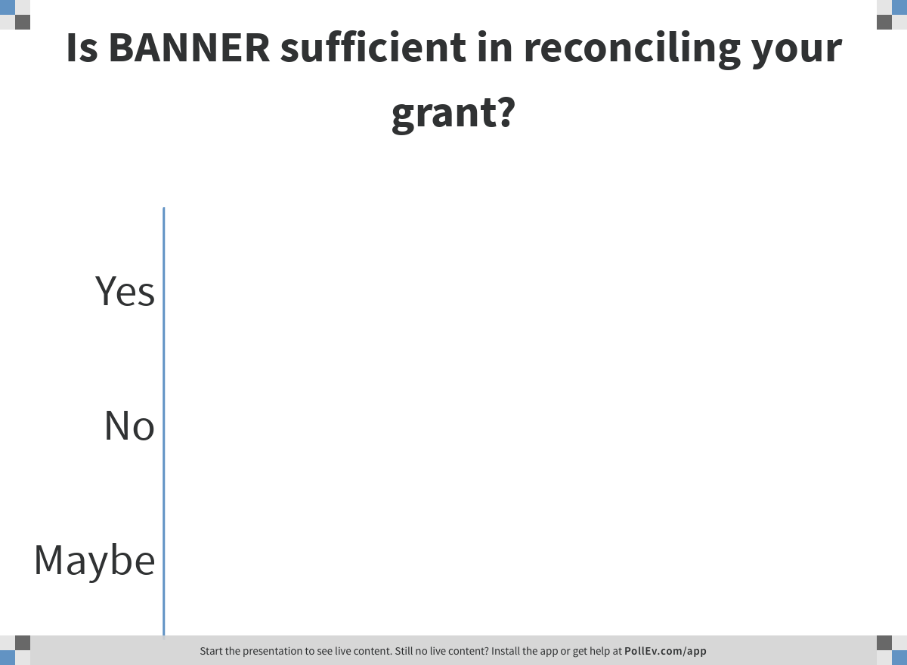 67
[Speaker Notes: Poll Title: Is BANNER sufficient in reconciling your grant?
https://www.polleverywhere.com/multiple_choice_polls/NfViCR6LArSBlIwYU7o3p]
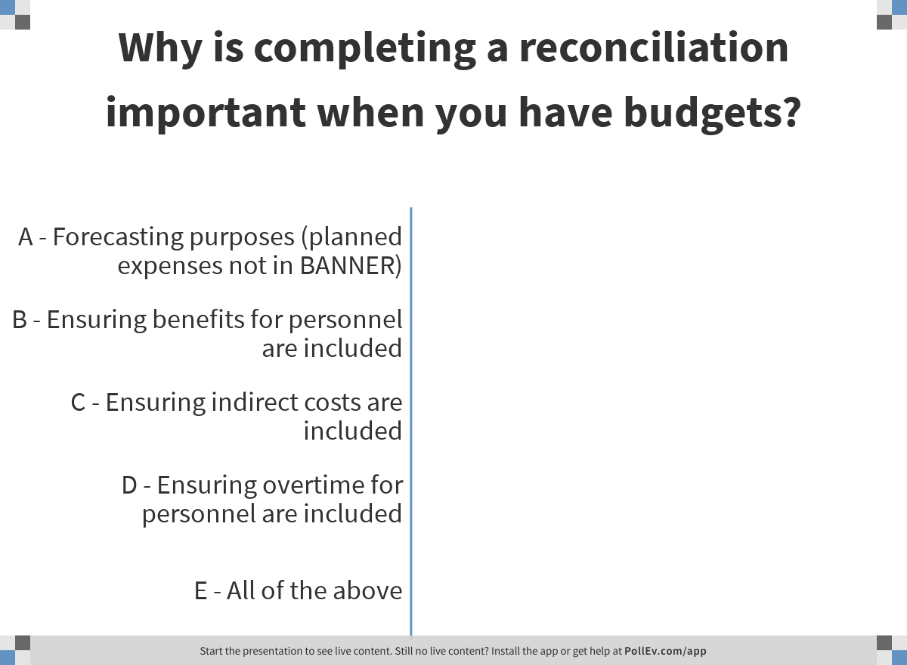 68
[Speaker Notes: Poll Title: Why is completing a reconciliation important when you have budgets?
https://www.polleverywhere.com/multiple_choice_polls/S8rg3Zr2HXSmwlW5x6g56]
Reconciliation
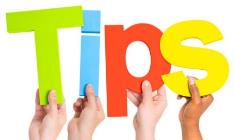 Keep an up-to-date reconciliation
Review available funds 
Review encumbrances
Forecast Activity
69
[Speaker Notes: Poll Everywhere
1.Is Banner sufficient for reconciling your grant?
2.Why is completing a reconciliation important when you have budget?]
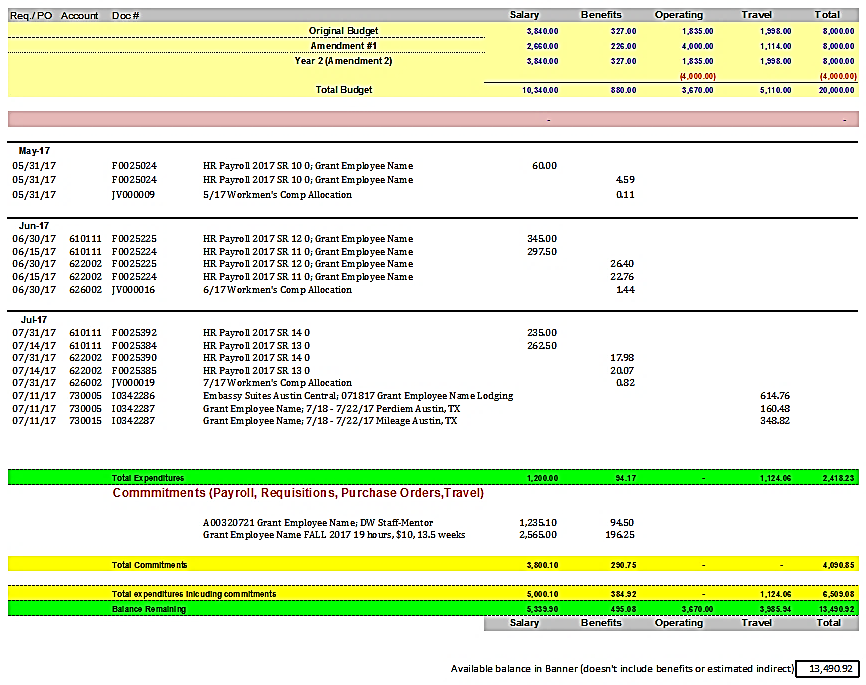 70
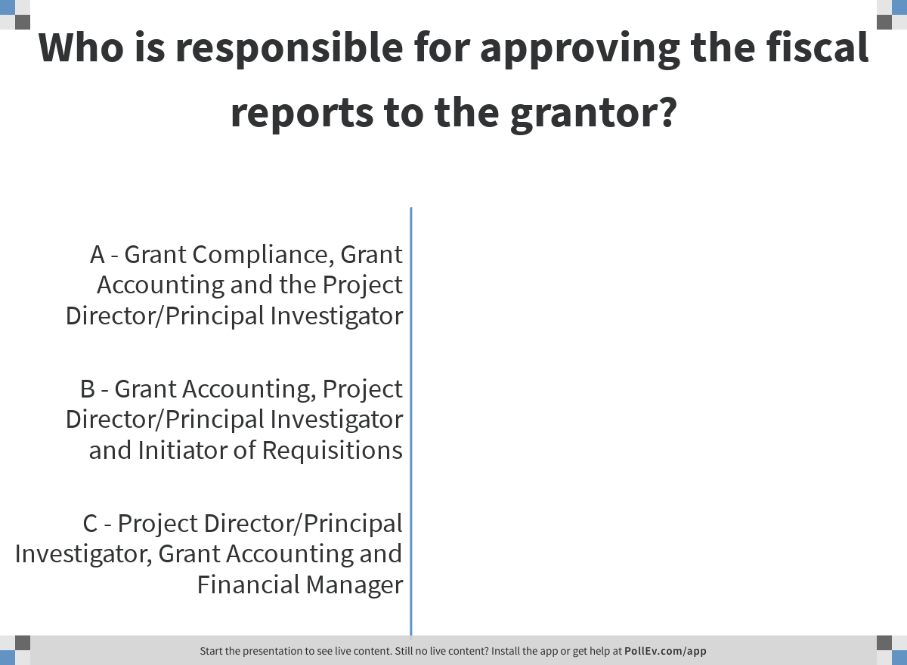 71
[Speaker Notes: Poll Title: Who is responsible for approving the fiscal reports to the grantor?
https://www.polleverywhere.com/multiple_choice_polls/dprfuNx4UMkbwT4Yws4VL]
Fiscal Reporting
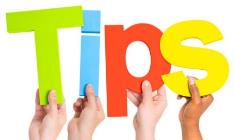 Who is involved?
Financial Manager, Principal Investigator/Project Director and Grant Accounting
What should they do?
Review expenditures diligently 
Use Fiscal Reporting as a “Guide” for expenditures versus the activity
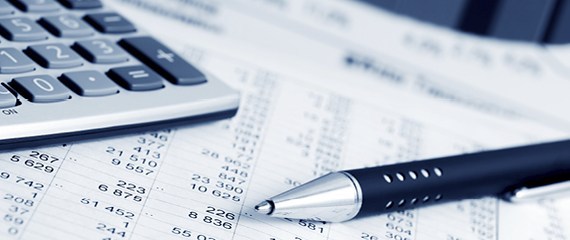 72
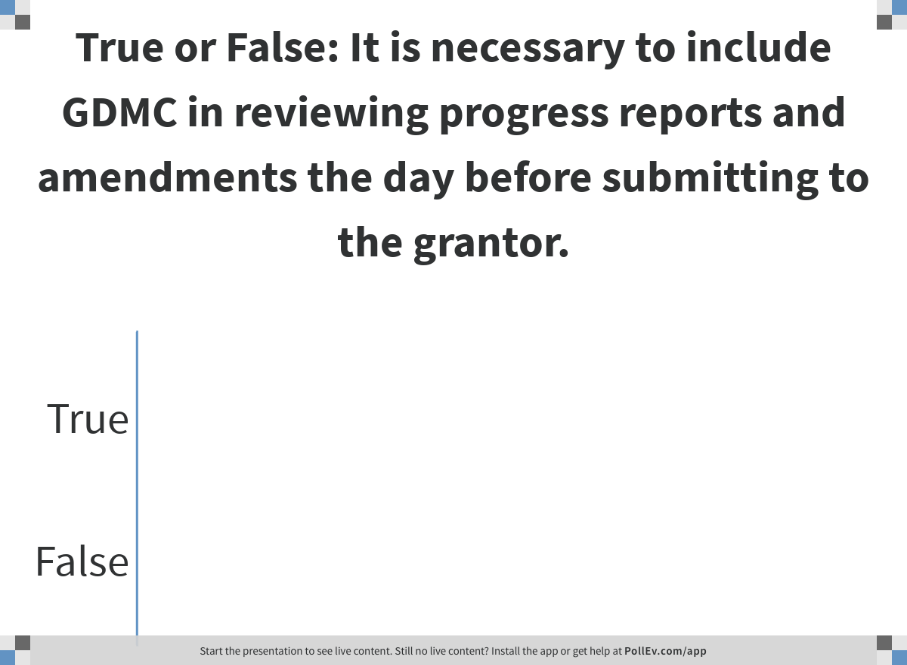 73
[Speaker Notes: Poll Title: True or False: It is necessary to include GDMC in reviewing progress reports and amendments the day before submitting to the grantor.
https://www.polleverywhere.com/multiple_choice_polls/qT8CocnqHB2pdTg5FQKia]
Progress Reporting
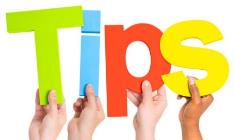 Who is involved?
The Awarded Department (where the PD/PI resides) and GDMC

What is involved?
PI/PD writes progress report draft, then contacts compliance staff for review and feedback (preferred at least one week before deadline to Grantor)
Confirm template or other formatting requirements
Progress report is sent to the grantor by the agreed upon point of contact in accordance to the grant contract
Monthly, quarterly or on an annual basis, including ad hoc reporting
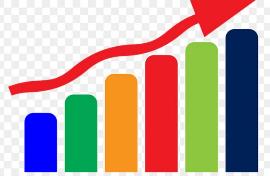 74
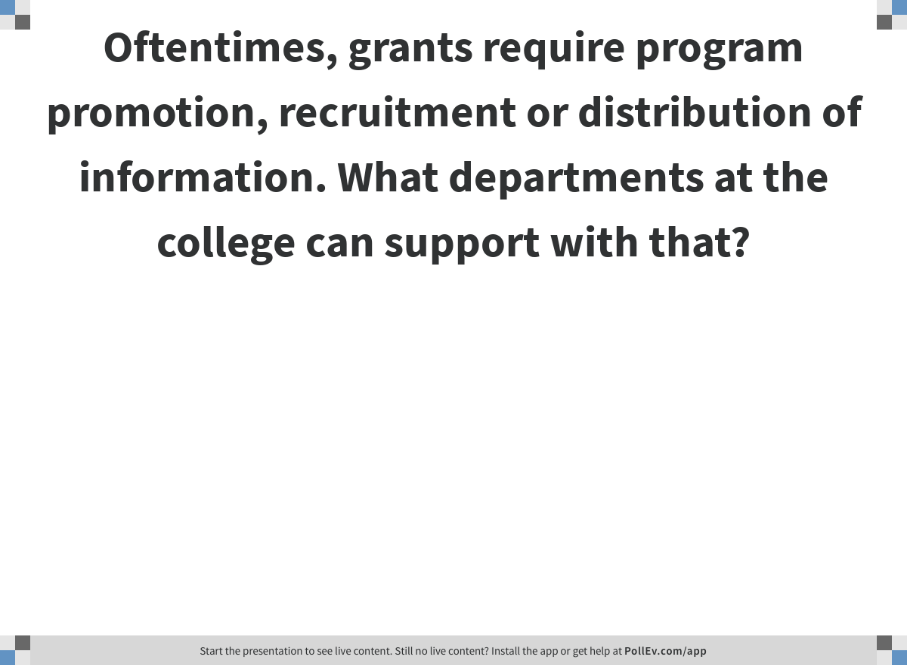 75
[Speaker Notes: Poll Title: Oftentimes, grants require program promotion, recruitment or distribution of information. What departments at the college can support with that?
https://www.polleverywhere.com/free_text_polls/c0humjrXHc1XZHWKgTKpb]
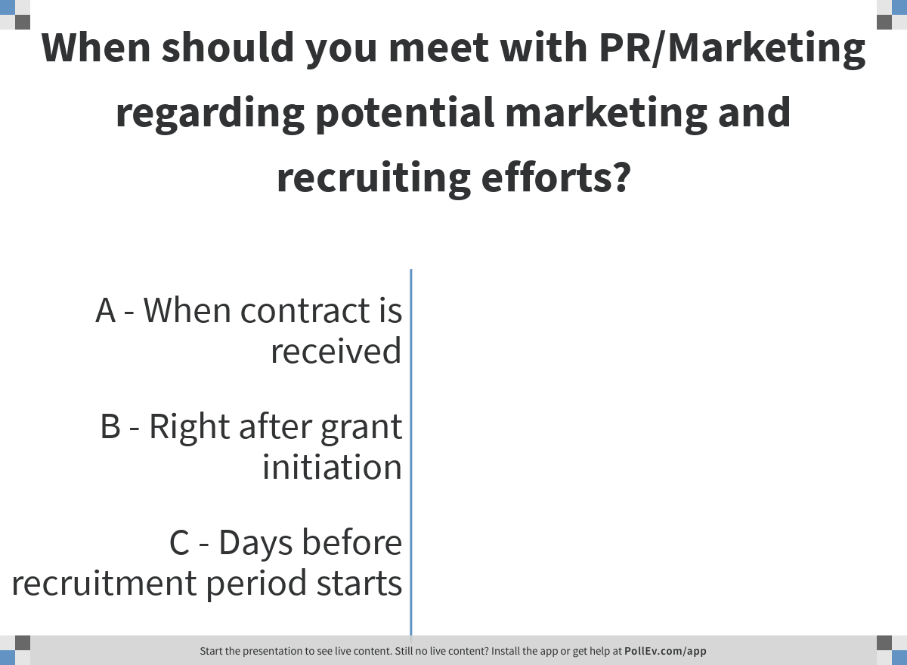 76
[Speaker Notes: Poll Title: When should you meet with PR/Marketing regarding potential marketing and recruiting efforts?
https://www.polleverywhere.com/multiple_choice_polls/LgdSYXIHWJsuo453IO8XQ]
Recruitment
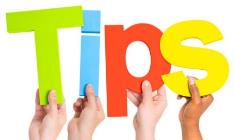 Who can help?
Public Relations & Marketing, Dual Credit Programs and School District Partnership, Dual 2 Degree, College Connections, Outreach, Financial Aid, etc. 

 Review contract (Grant Compliance staff can assist) for funding available for program promotion, marketing and recruitment efforts

Marketing materials (banners, advertisements and flyers) must be ordered with a quote through PR/Marketing and a requisition will have to be created
Be mindful of your timeline for recruitment
77
[Speaker Notes: Poll Everywhere: When should you meet with PR/Marketing regarding recruitment efforts:
	 - when contract is received
	 - right after grant initiation
	 - days before recruitment period starts]
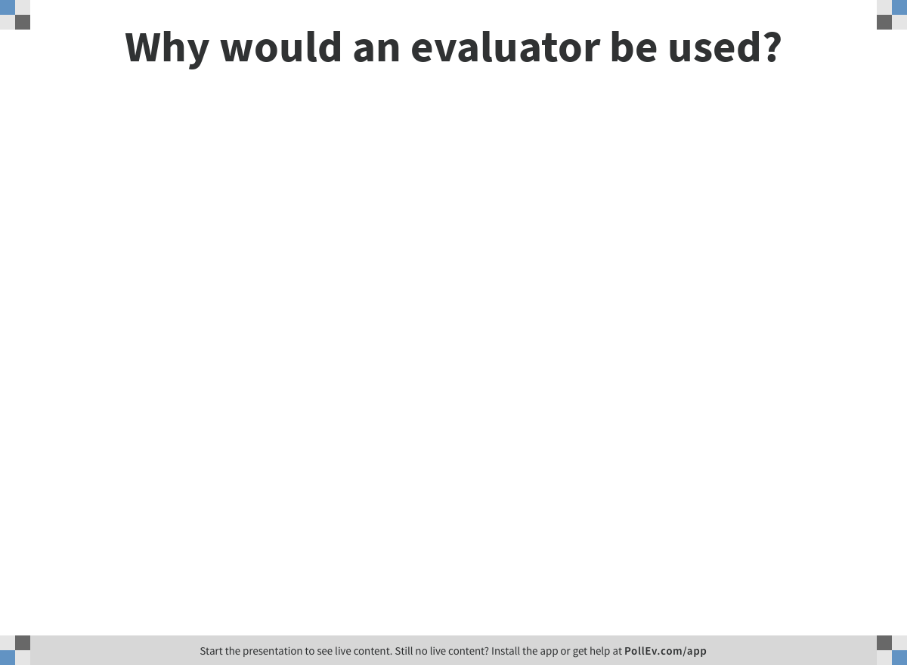 78
[Speaker Notes: Poll Title: Why would an evaluator be used?
https://www.polleverywhere.com/free_text_polls/AtfuyyXxNnQnia4qtv6GN]
Evaluation
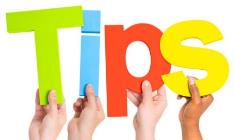 Who can support with this?
Research and Analytical Services (RAS), Institutional Effectiveness & Assessment (IEA), & 3rd Party (External) 
GDMC can support with initial steps

Research and Analytical Services (RAS) and Institutional Effectiveness & Assessment (IEA)
Submit requests for data and other support
Consider if Institutional Review Board (IRB) is needed
Meet to discuss grant requirements, metrics and outcomes
3rd Party (External)
 A contract or agreement is needed and a Purchasing form filled out and signed with a W9 
“Contractor” funds maybe allowable from the grant, if not department must pay either
Either way a REQ is issued
79
[Speaker Notes: Poll everywhere: Why would an evaluator be used – open ended]
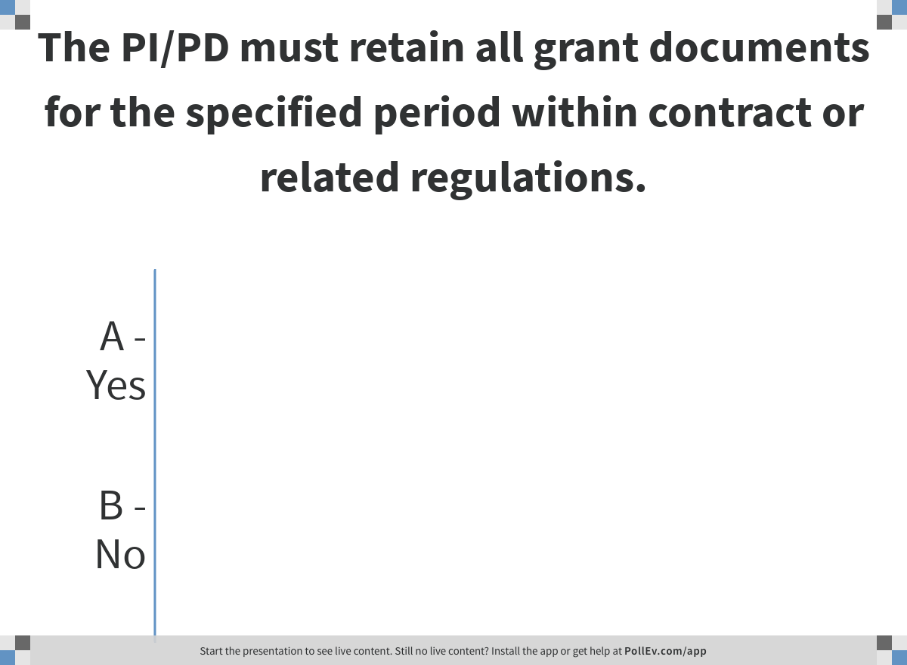 80
[Speaker Notes: Poll Title: The PI/PD must retain all grant documents for the specified period within contract or related regulations.
https://www.polleverywhere.com/multiple_choice_polls/h9aigiA88TP3WlSk6uHum]
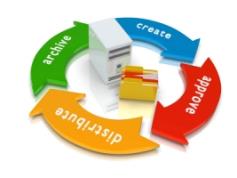 Grant Record Retention
Retained for as long as the grant states after the grant closes
If grant does not state retention period, it is 3 years
Grant Retention can be electronic or physical
As long as image is readable, spot-checked and cannot be tampered with §200.335 - Methods for collection, transmission and storage of information
Document Storage
Grant Documents held by the department which was the “owner” of the grant, may send the documents to Retention Center.

Risk Management Contacts:
Ken Lyons, Risk Manager: klyons_0202@southtexascollege.edu, x6744
Irma Sierra, Risk Management Secretary: isierra@southtexascollege.edu, x6747
81
[Speaker Notes: Poll everywhere – The PI/PD must retain all grant documents for the specified period (or 3 years)? Y/N]
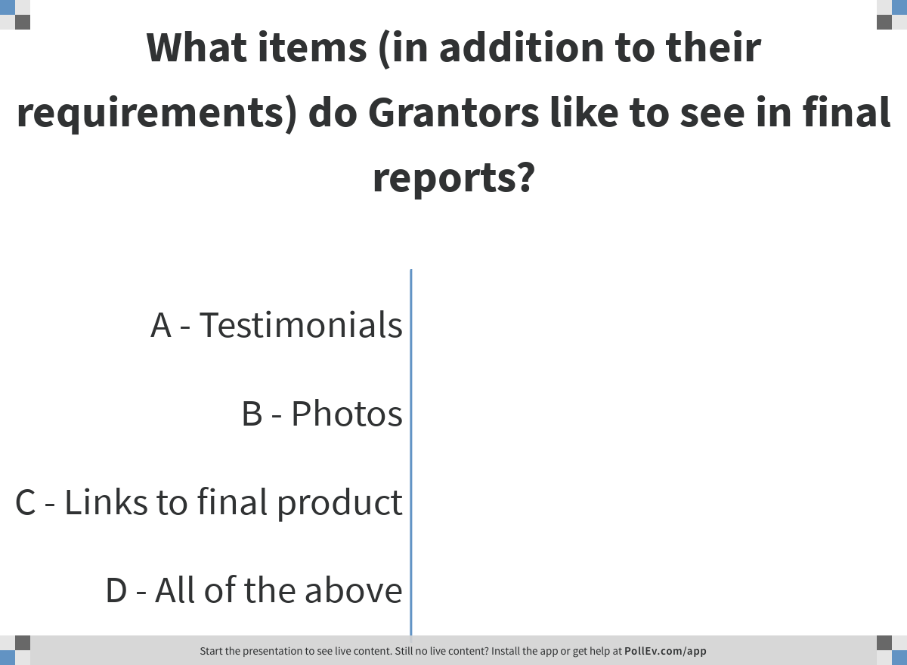 82
[Speaker Notes: Poll Title: What items (in addition to their requirements) do Grantors like to see in final reports?
https://www.polleverywhere.com/multiple_choice_polls/spHk08HRtijXAtjJBUKMs]
Grant Closing
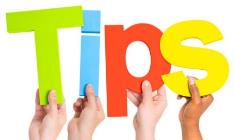 Program Reporting
Testimonials
Photos
Links 
 Fiscal Reporting
 Internal Budget through BANNER
 Effort Reporting
 Inventory
83
[Speaker Notes: Poll Everywhere – What items (in addition to their requirements) do Grantors like to see in final reports?
	 - Testimonials
	- Photos
	 - Links to final product’
	 - all of the above]
TEAM Contacts
Technical Assistance Chart
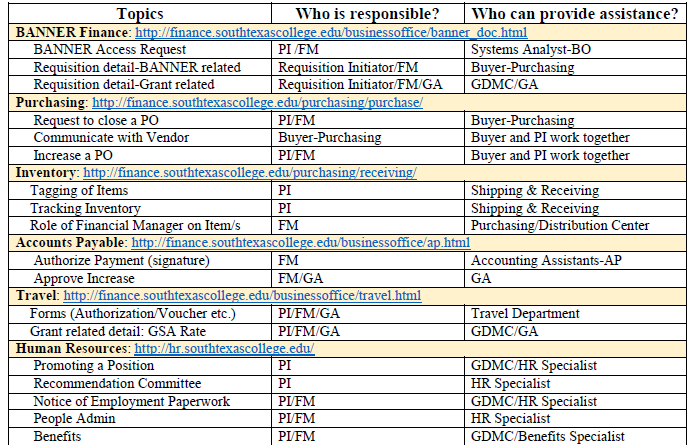 84
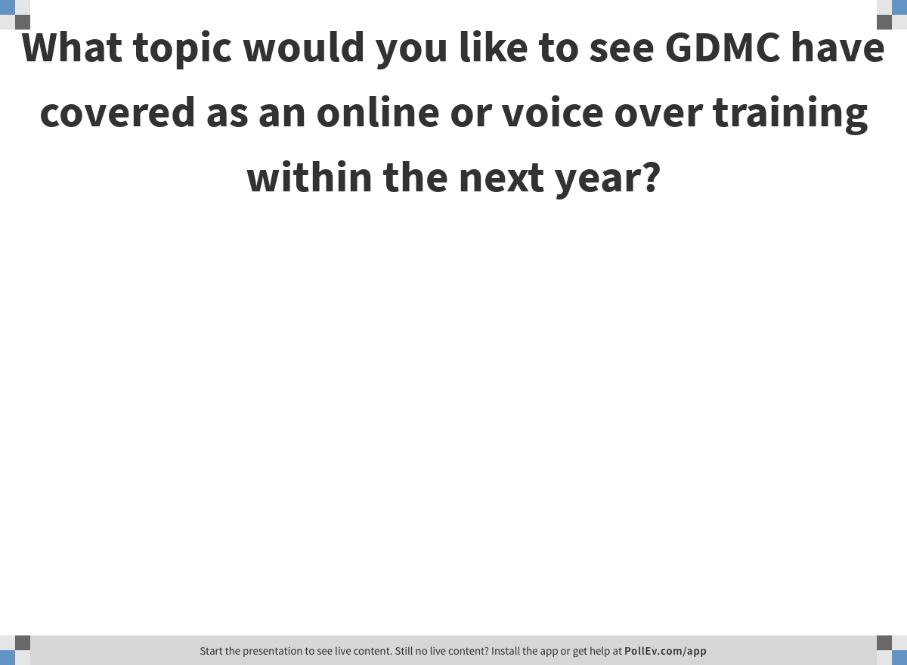 85
[Speaker Notes: Poll Title: What topic would you like to see GDMC have covered as an online or voice over training within the next year?
https://www.polleverywhere.com/free_text_polls/wRfzRLRGnhOYhg7W39bIS]
GDMC Webpagehttps://admin.southtexascollege.edu/grants/index.html
86
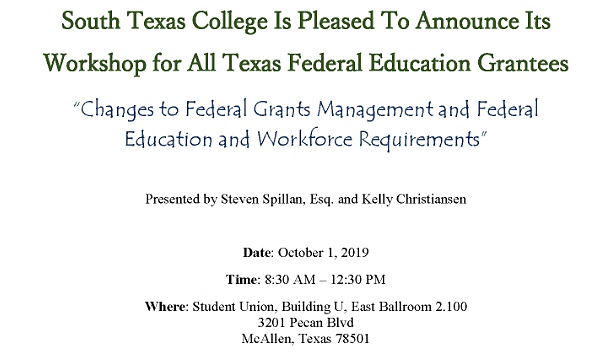 Date and Time Subject to Change
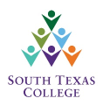 87
Questions and Answers
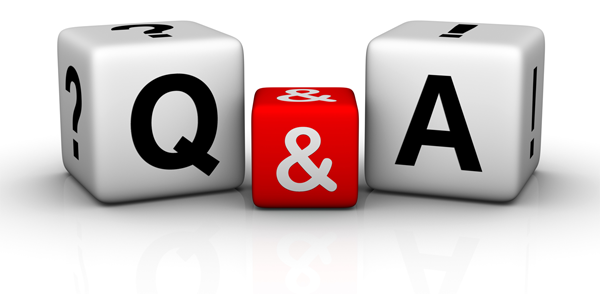 88
Department Contact Information
89
Thank you for all you do!
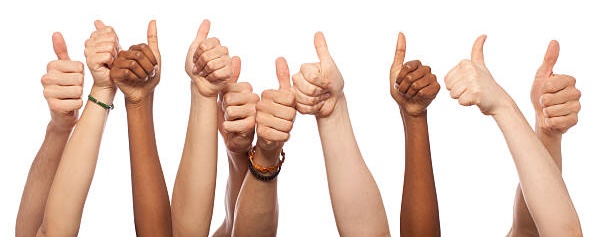 90